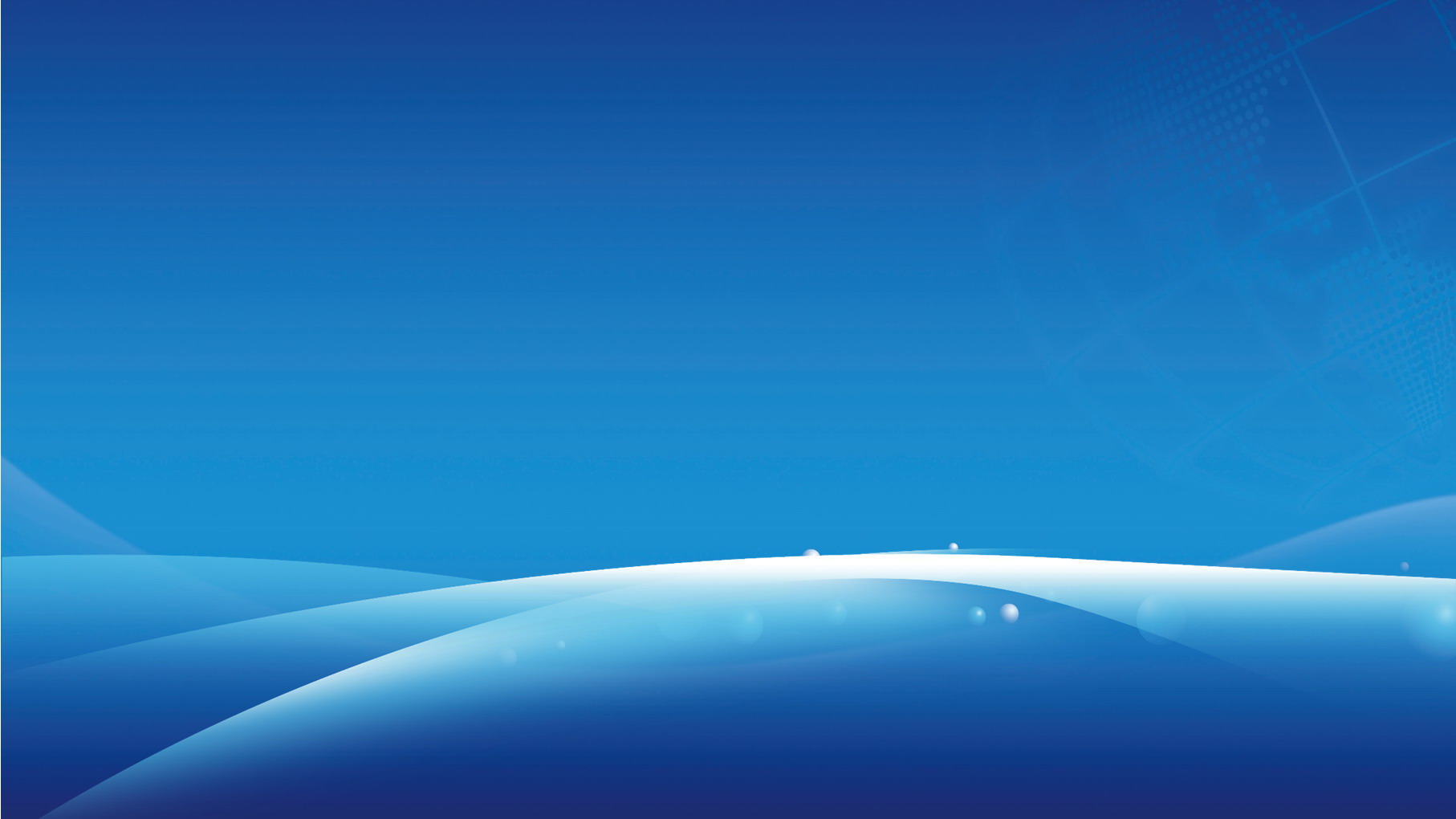 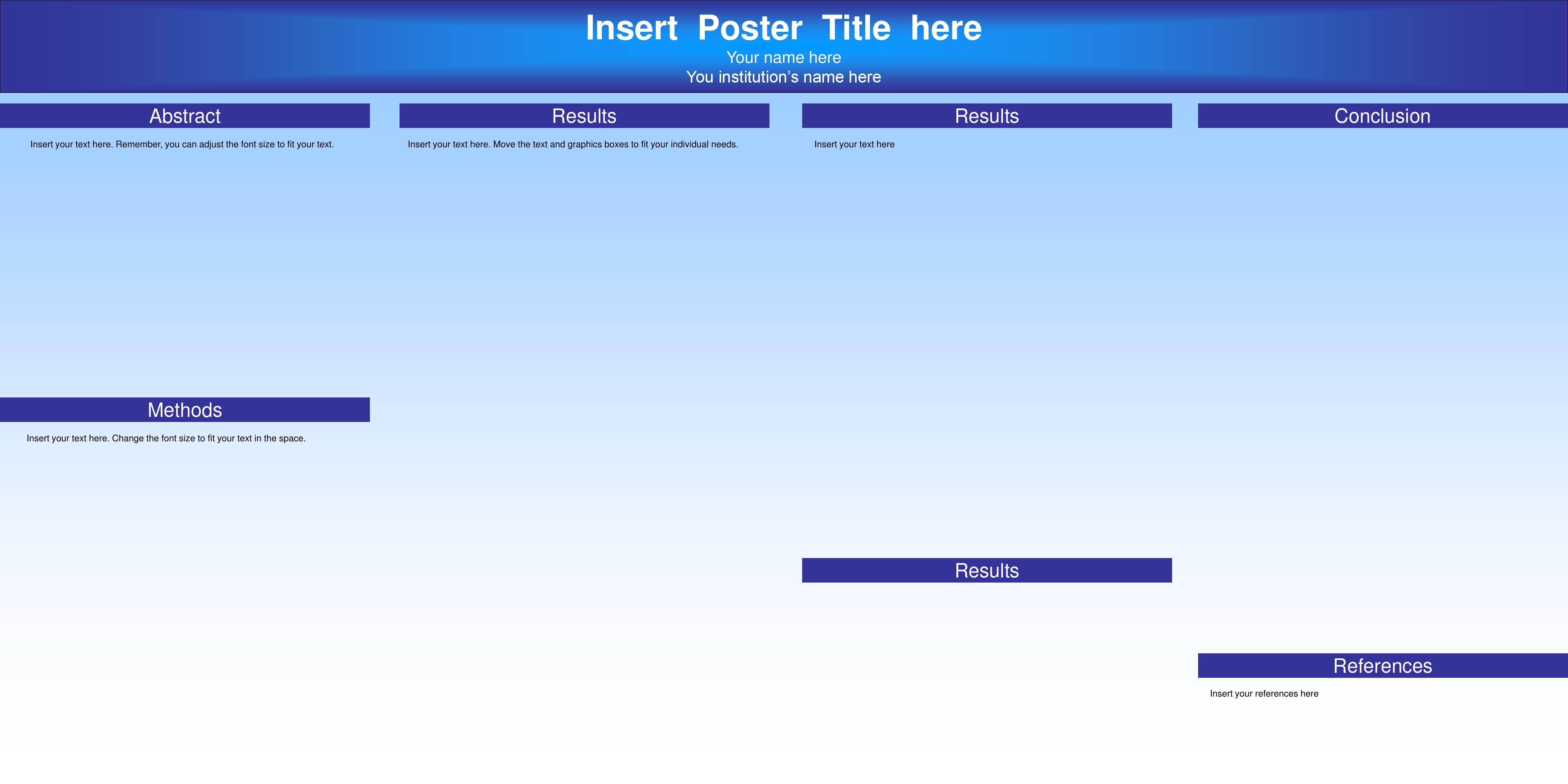 关于进一步加强新建楼宇（住宅小区）
通信网络光纤到户有关工作的通知的解读
沈建发【2020】54号
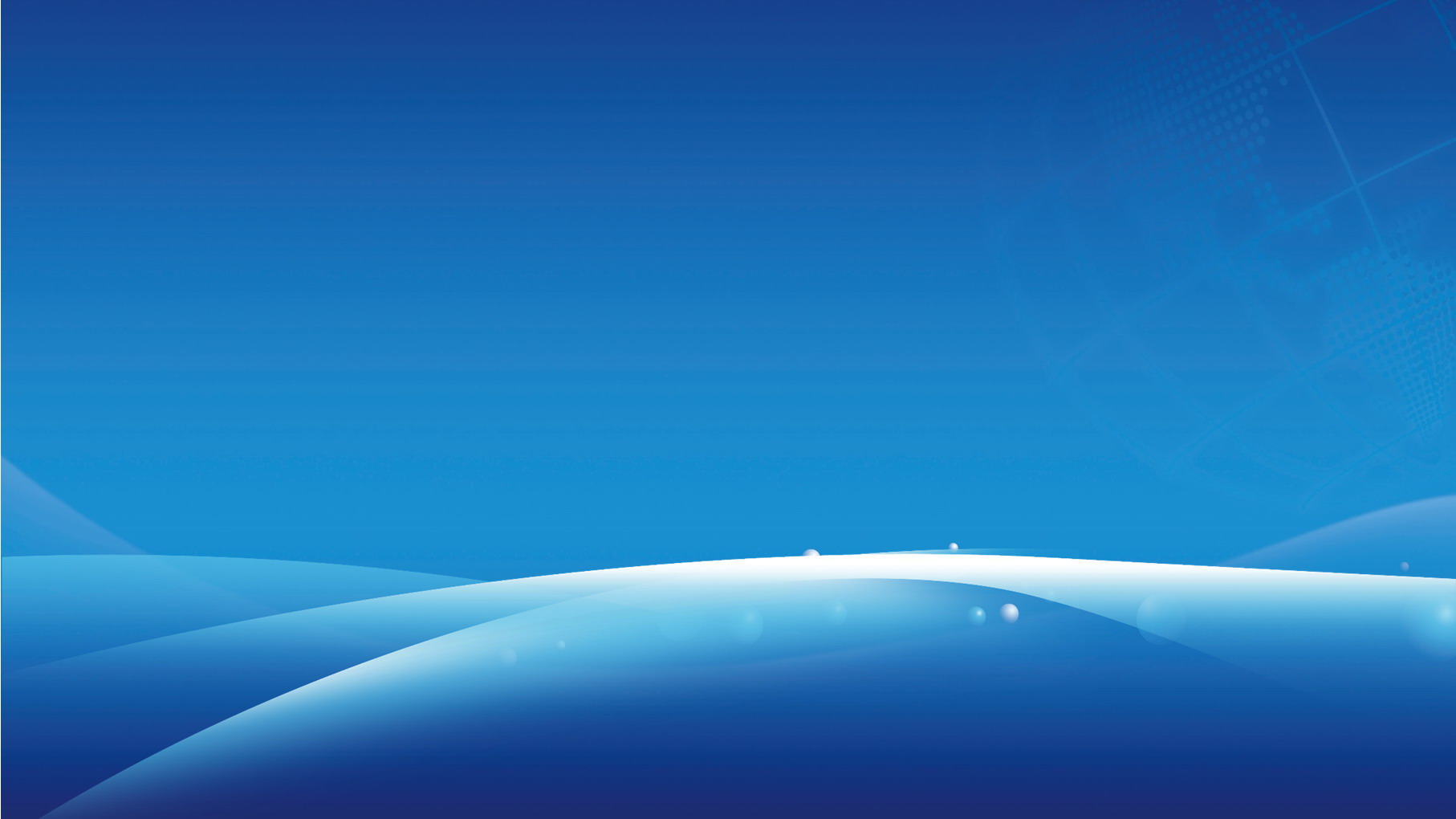 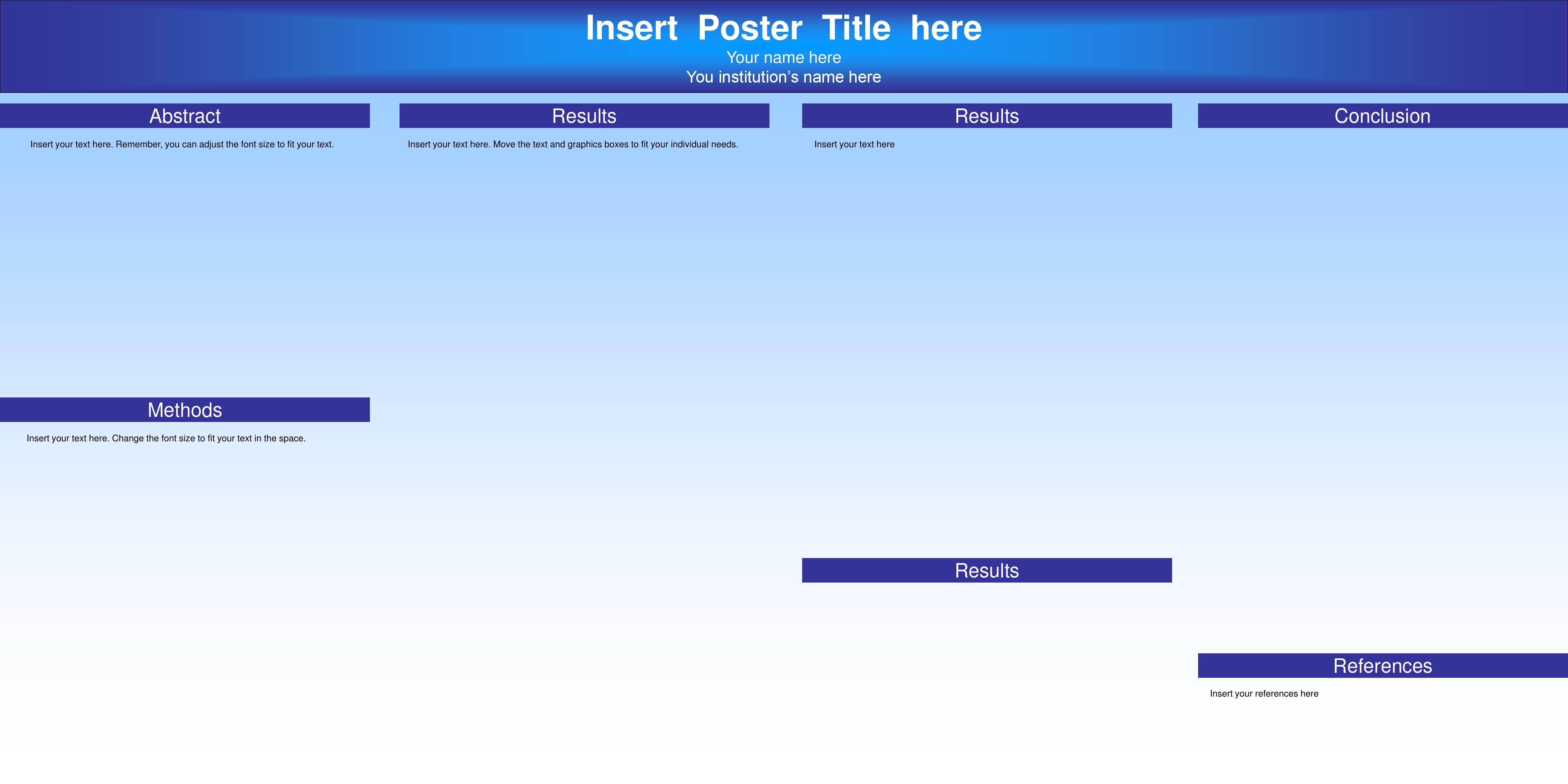 文件出台背景
一
一
近年来，占有我市新建楼宇住宅小区优势地位的单位（房地产开发建设、物业服务等单位）将通讯网络运营权长期租赁给第三方运营，通过限制运营商公平竞争进入小区或提高收费标准等方式获取利益，同时限制了用户的自由选择权利。为此，根据有为市长在加快推进5G通信基础设施建设工作会议上提出“针对我市新建楼宇（小区）限制通讯运营商进入问题，抓紧研究制定约束性管理办法”的指示要求，我局会同市房产局、市大数据管理局、市市场监督管理局共同制定了相关工作的通知。
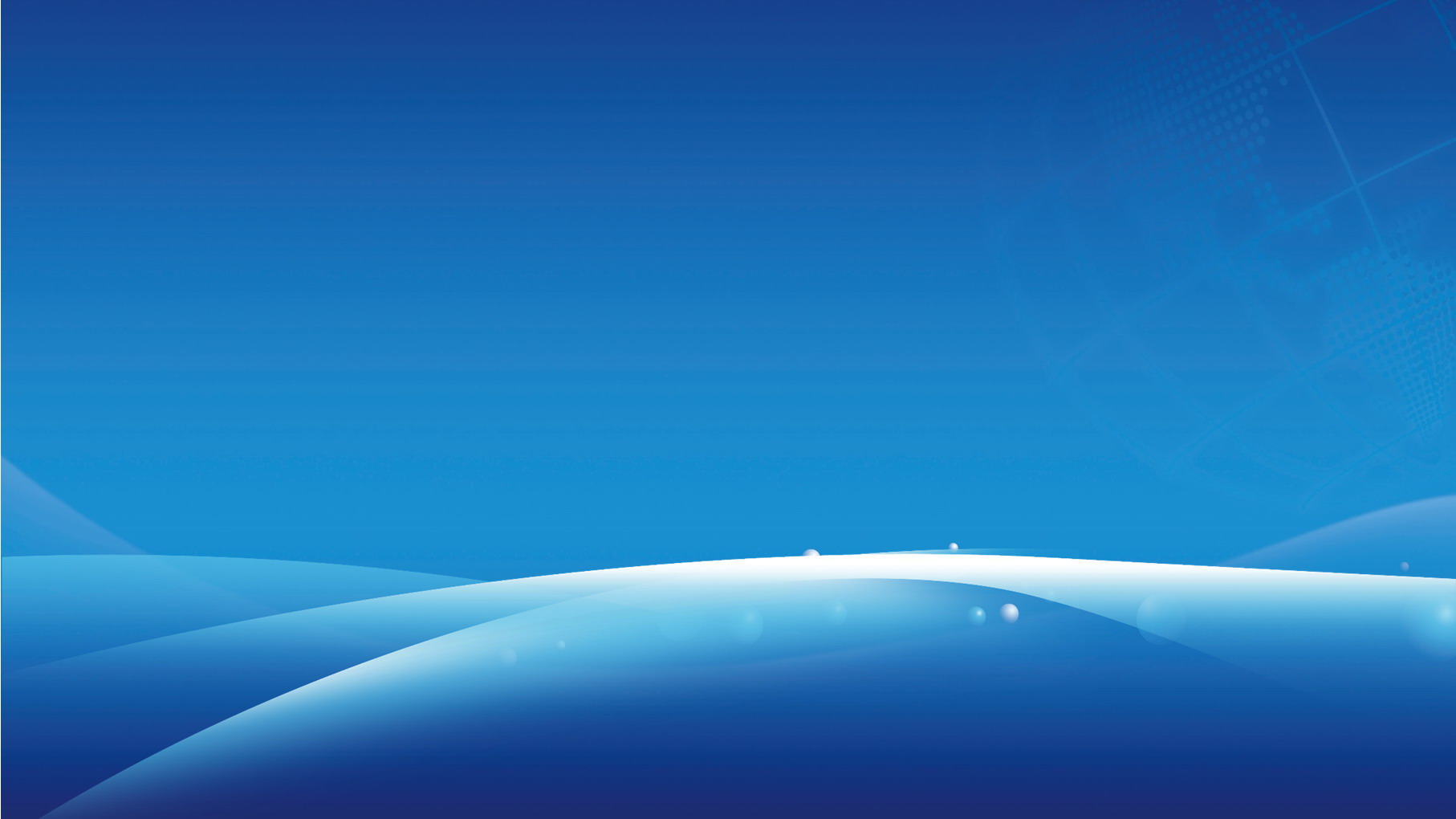 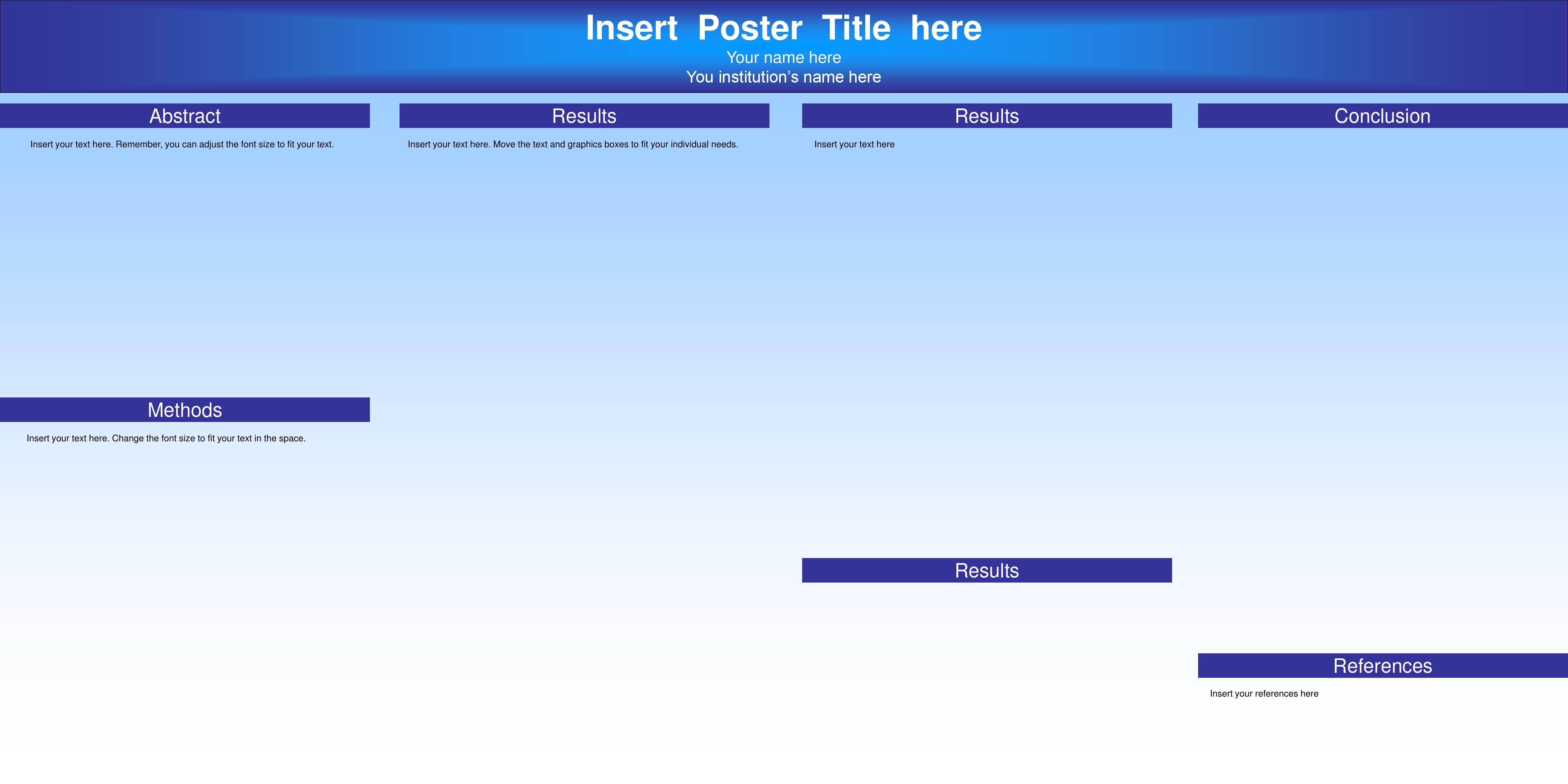 在制定相关政策时，重点把握了以下五方面：
一是新建楼宇（住宅）在项目立项阶段必须将通讯网络设施建设投资纳入概算。
二是从通讯网络设施设计规范的角度，严格控制并满足多家运营企业使用的需求。
三是从施工和验收方面保证了通讯网络设施的配套落实。
四是明确物业服务单位负责通讯网络设施的维护工作，其所属权归全体业主所有。
五是对所有涉及的行业违反相关规定的罚则。
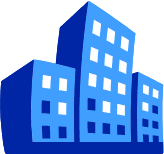 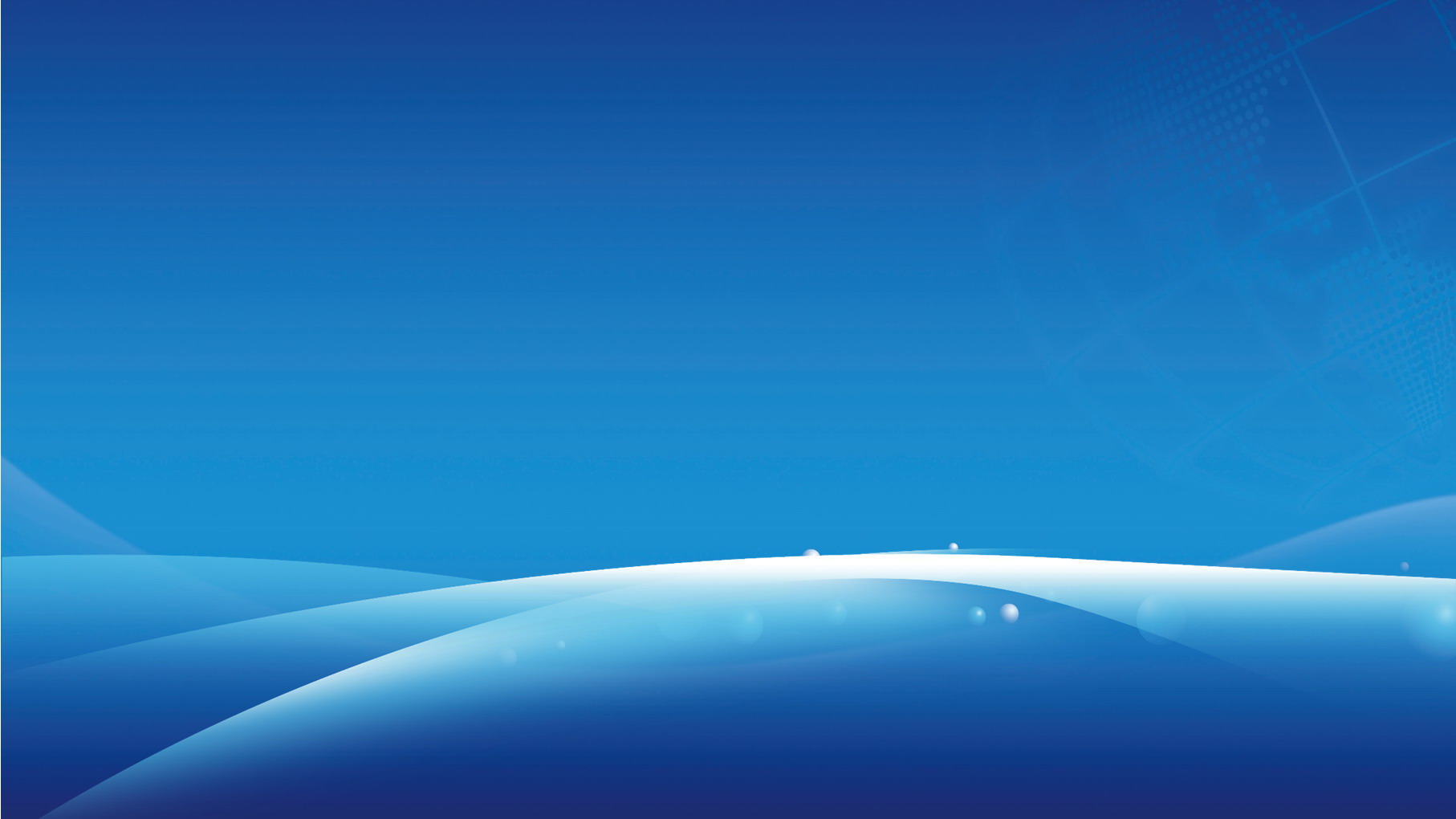 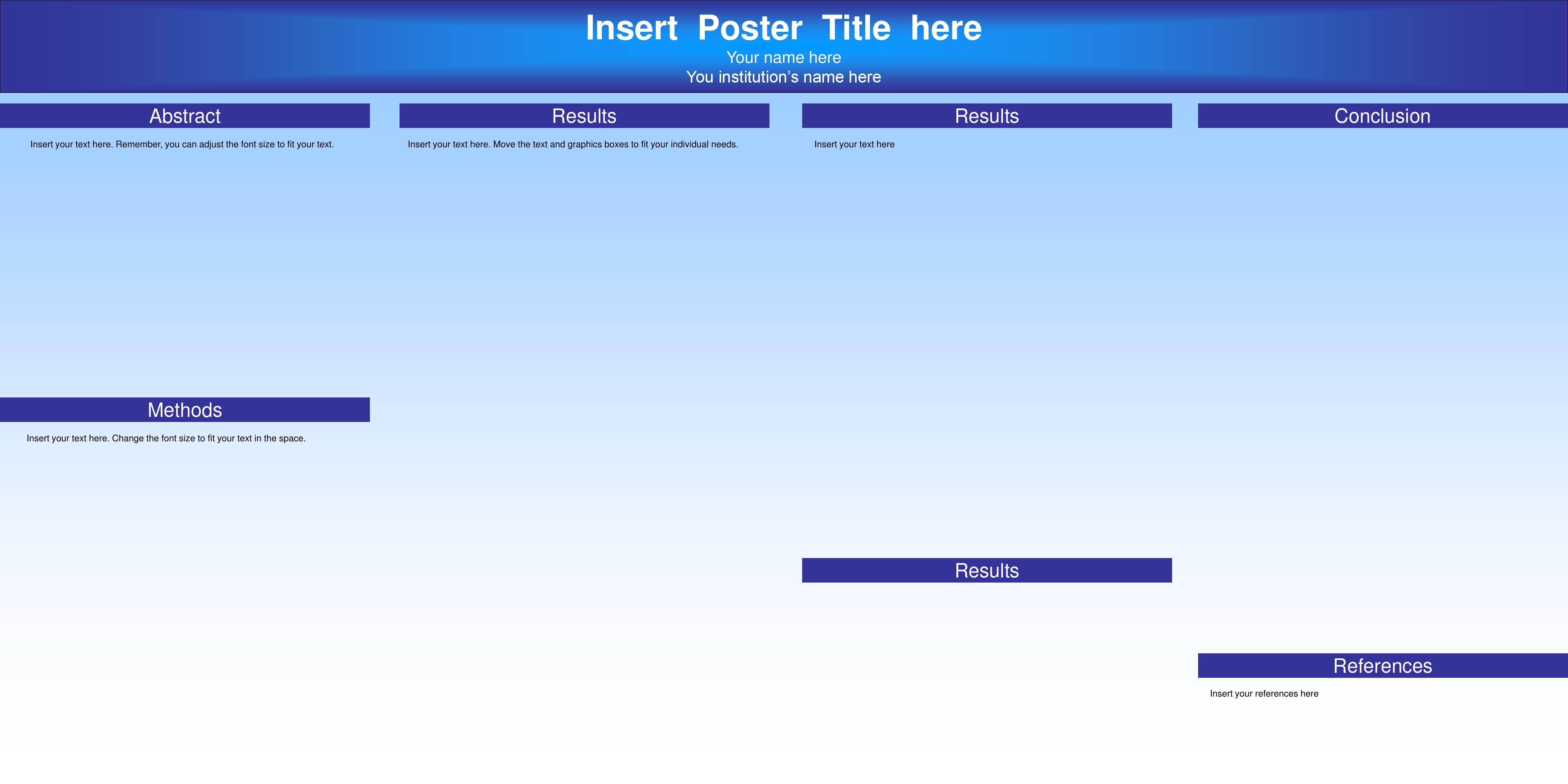 政策解析
二
具体政策措施共五条
       ：为确保通讯网络设施工程在完工后所属权交接给全体购房业主，确保业主利益。开发建设单位在项目建设投资概算中必须将通讯网络设施工程投资纳入建设项目的整体概算中，其他单位和个人不得以任何形式对该设施进行投资，且不得签订在完工后任何的委托管理协议。
1
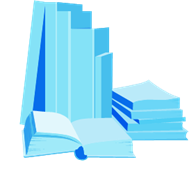 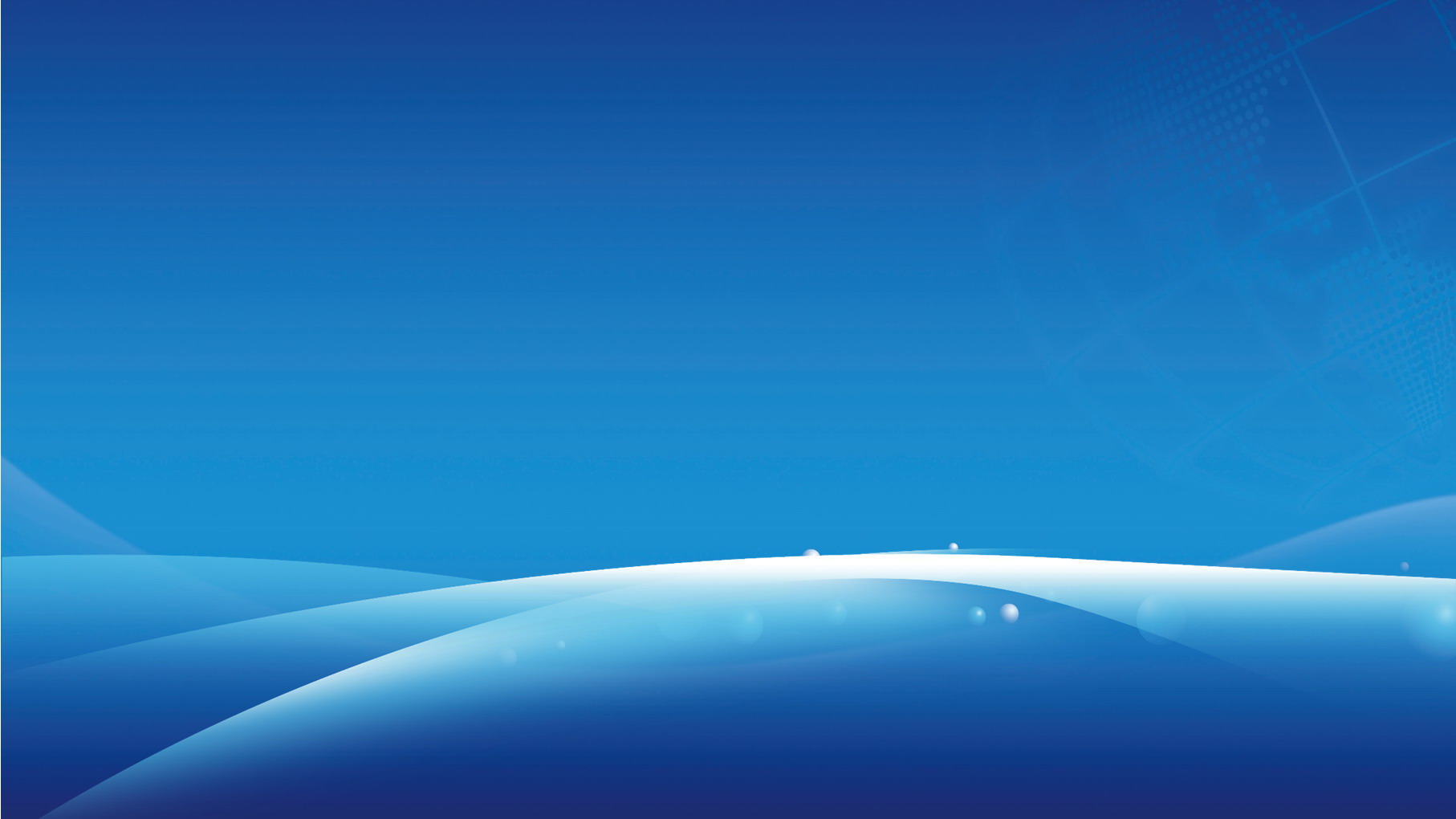 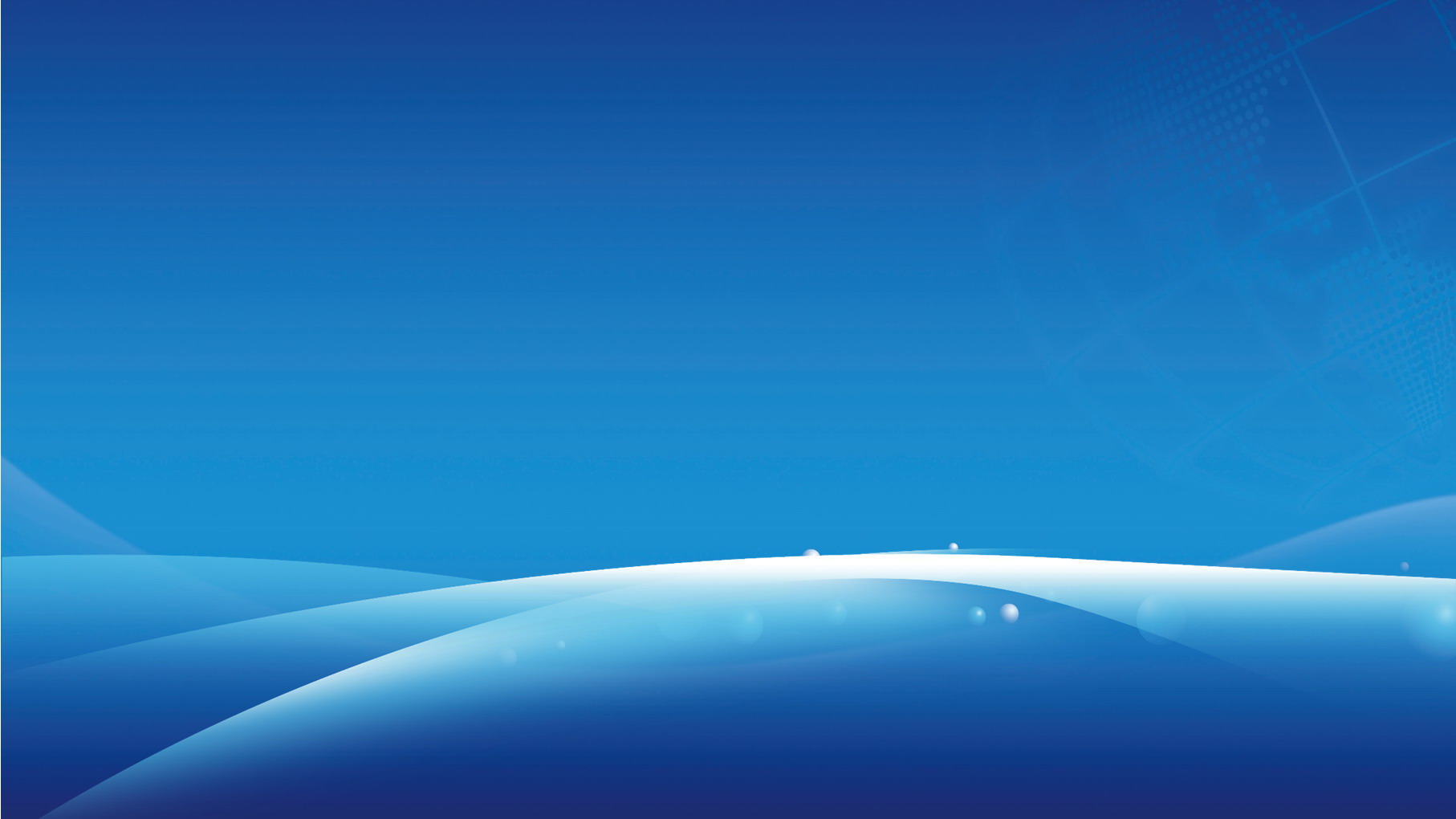 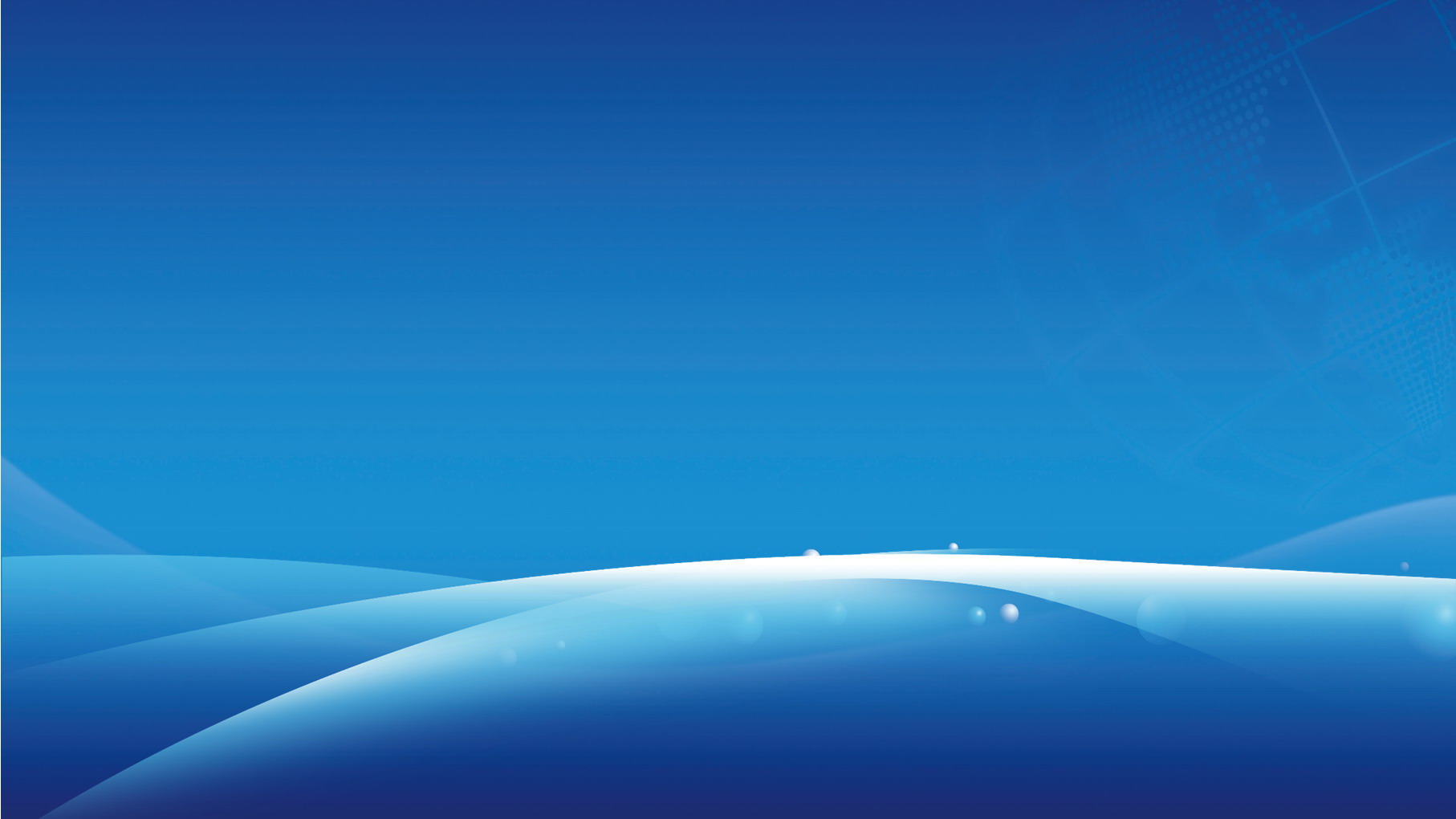 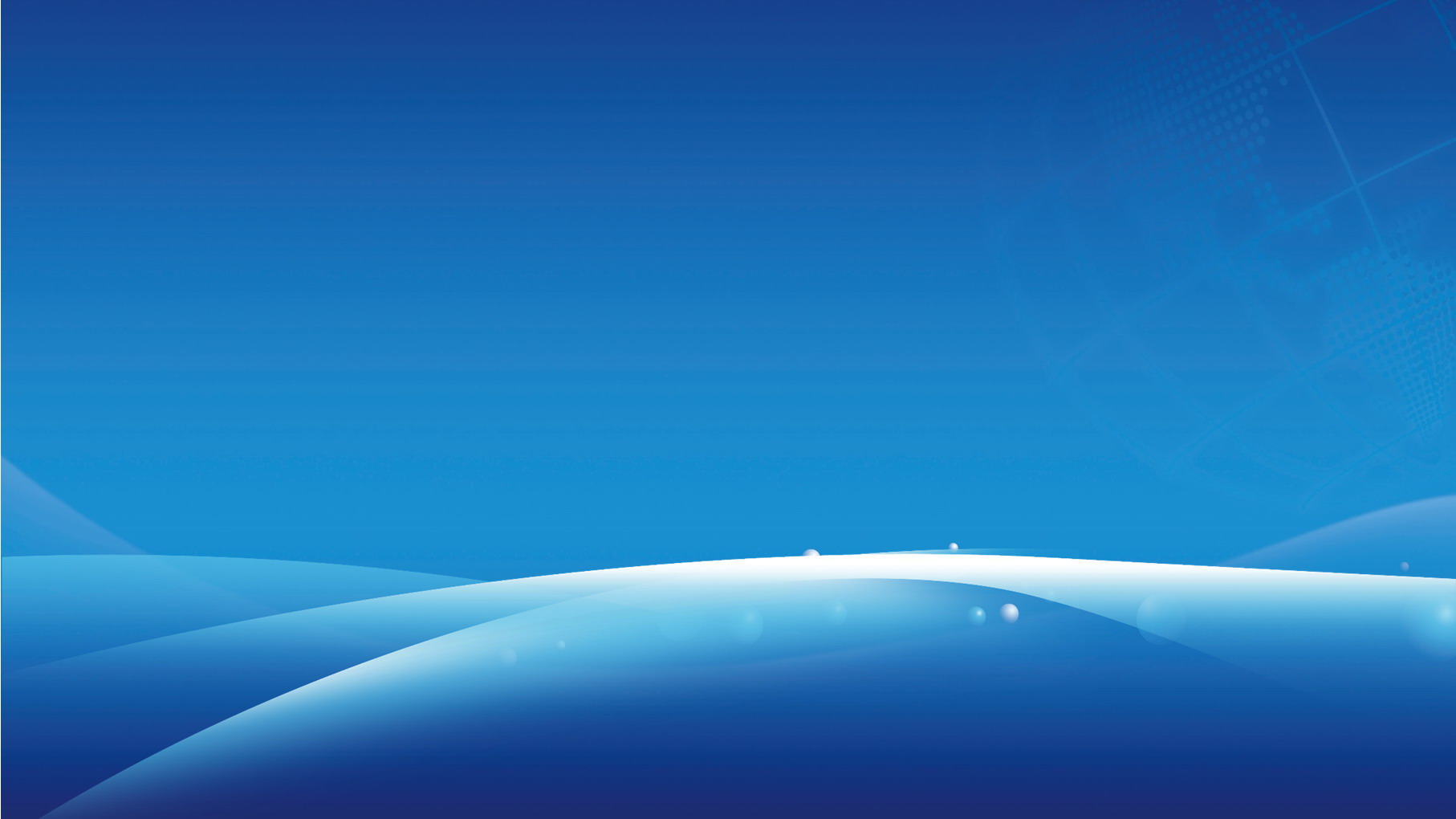 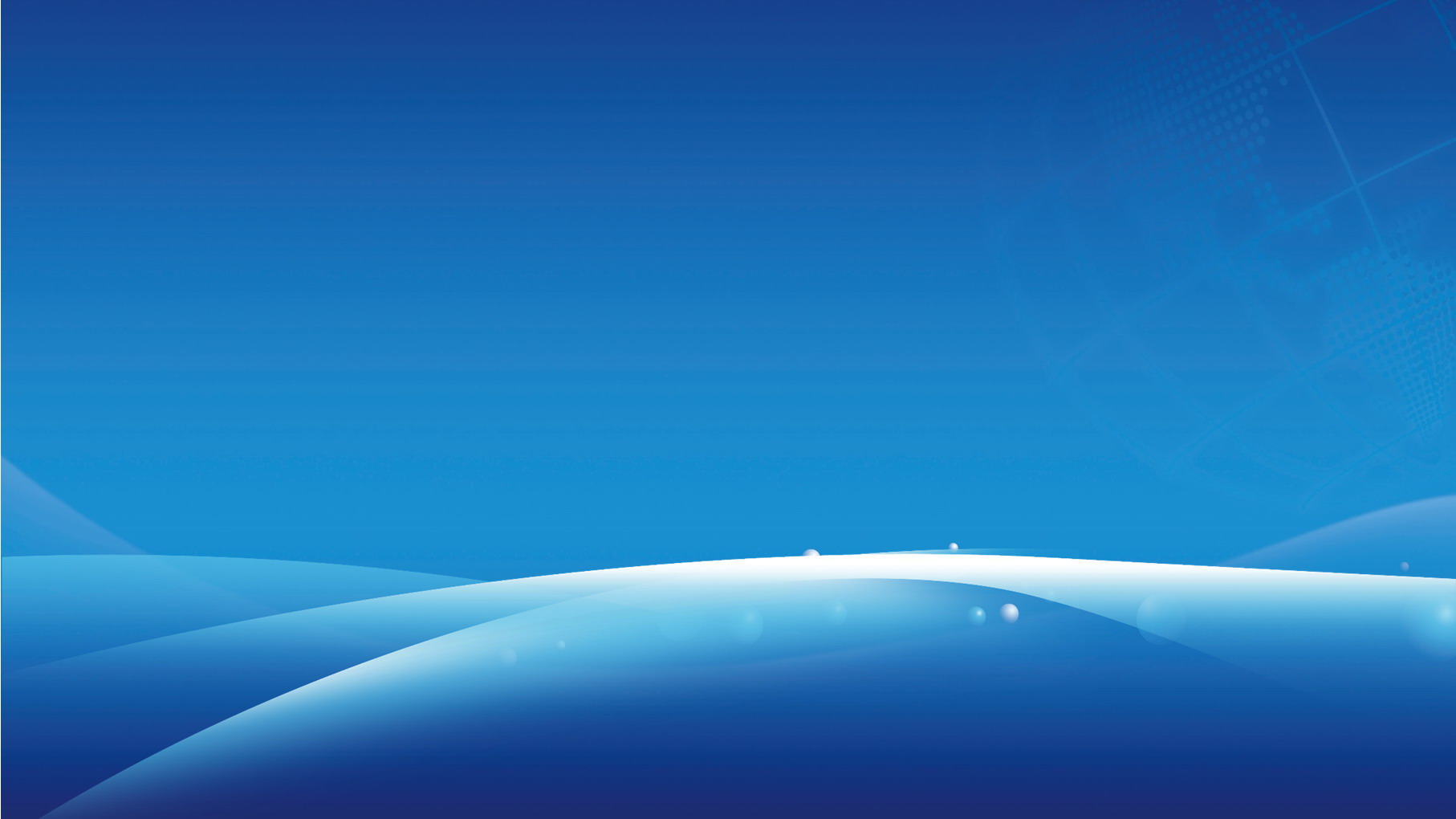 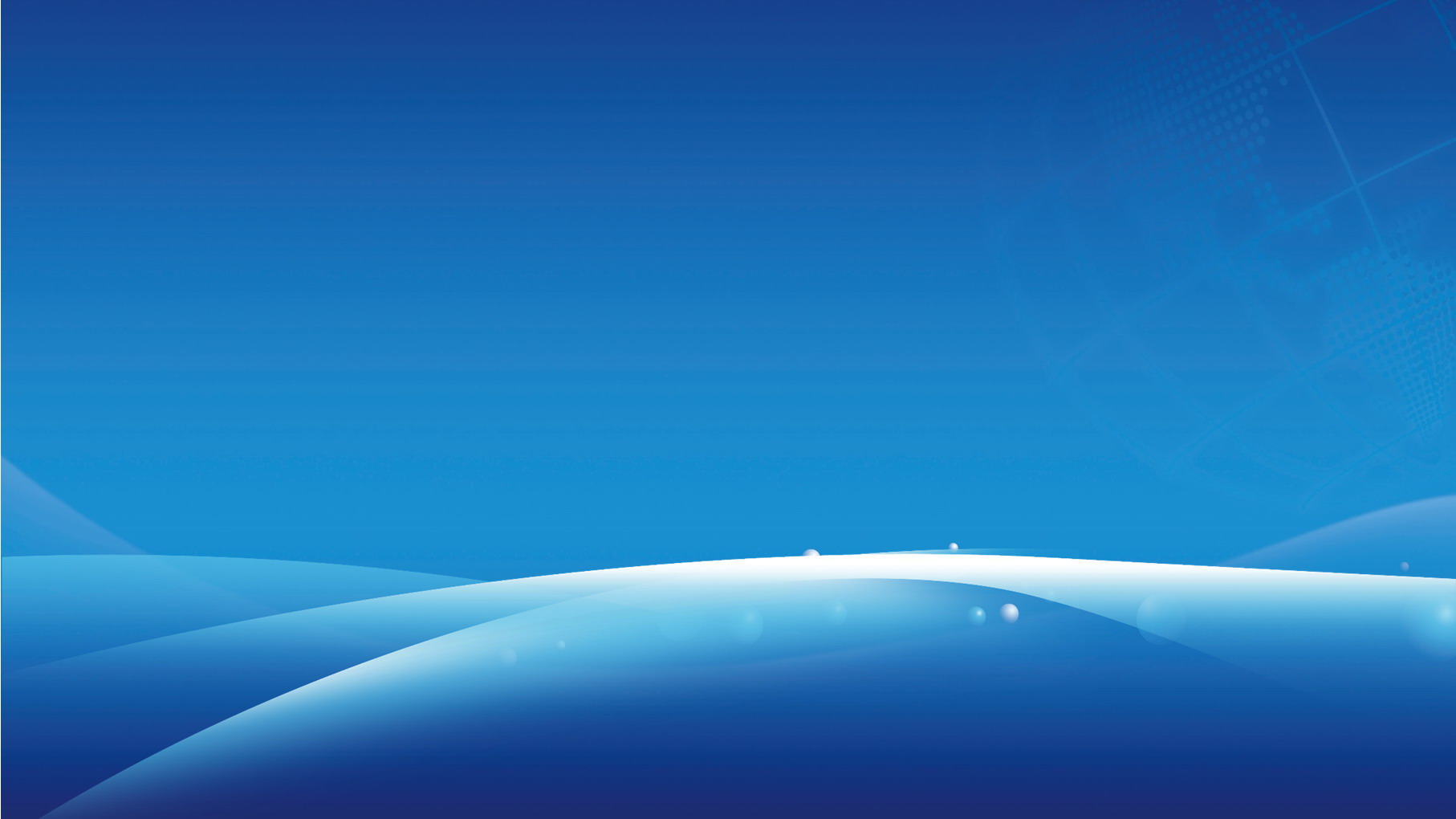 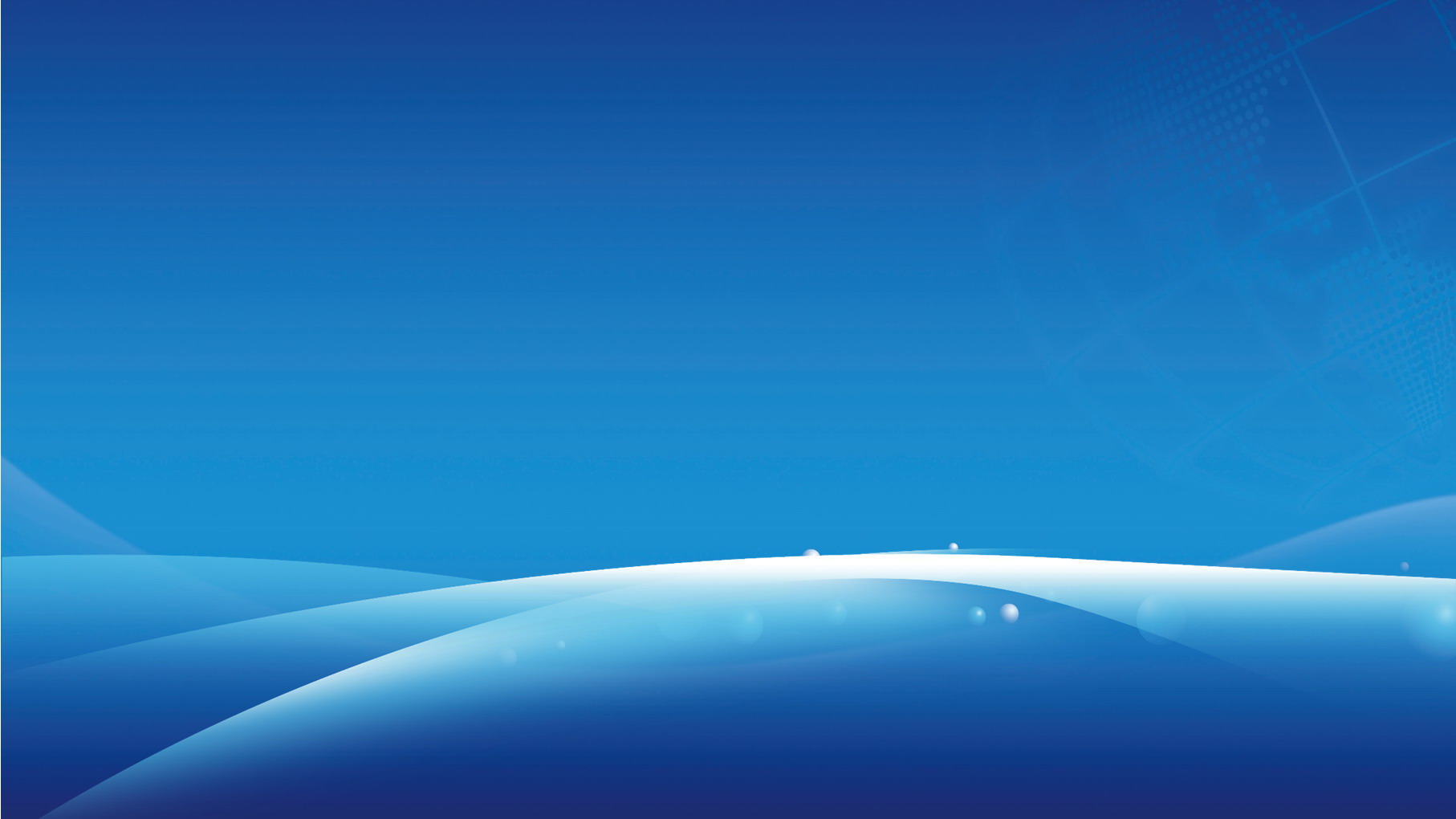 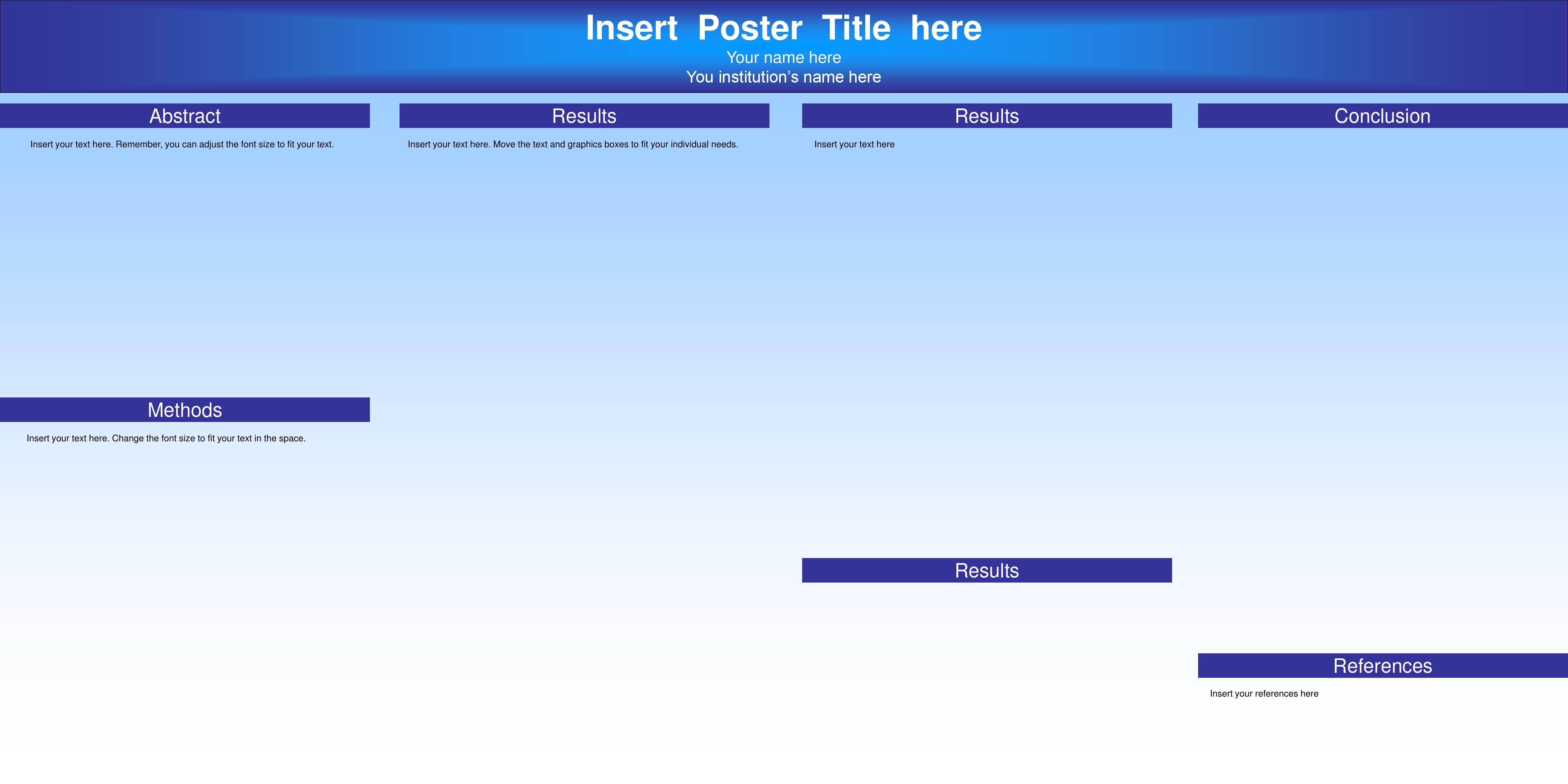 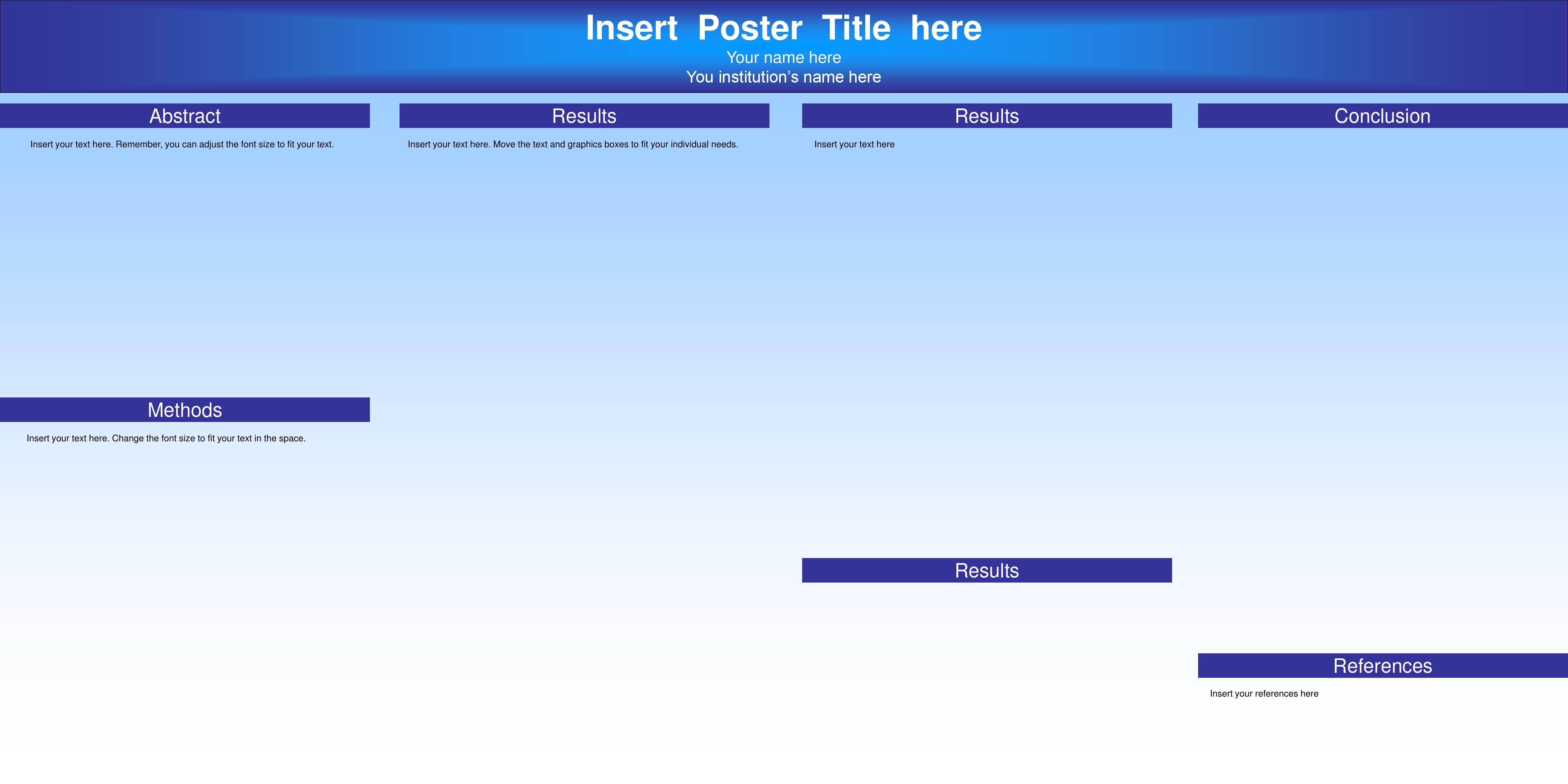 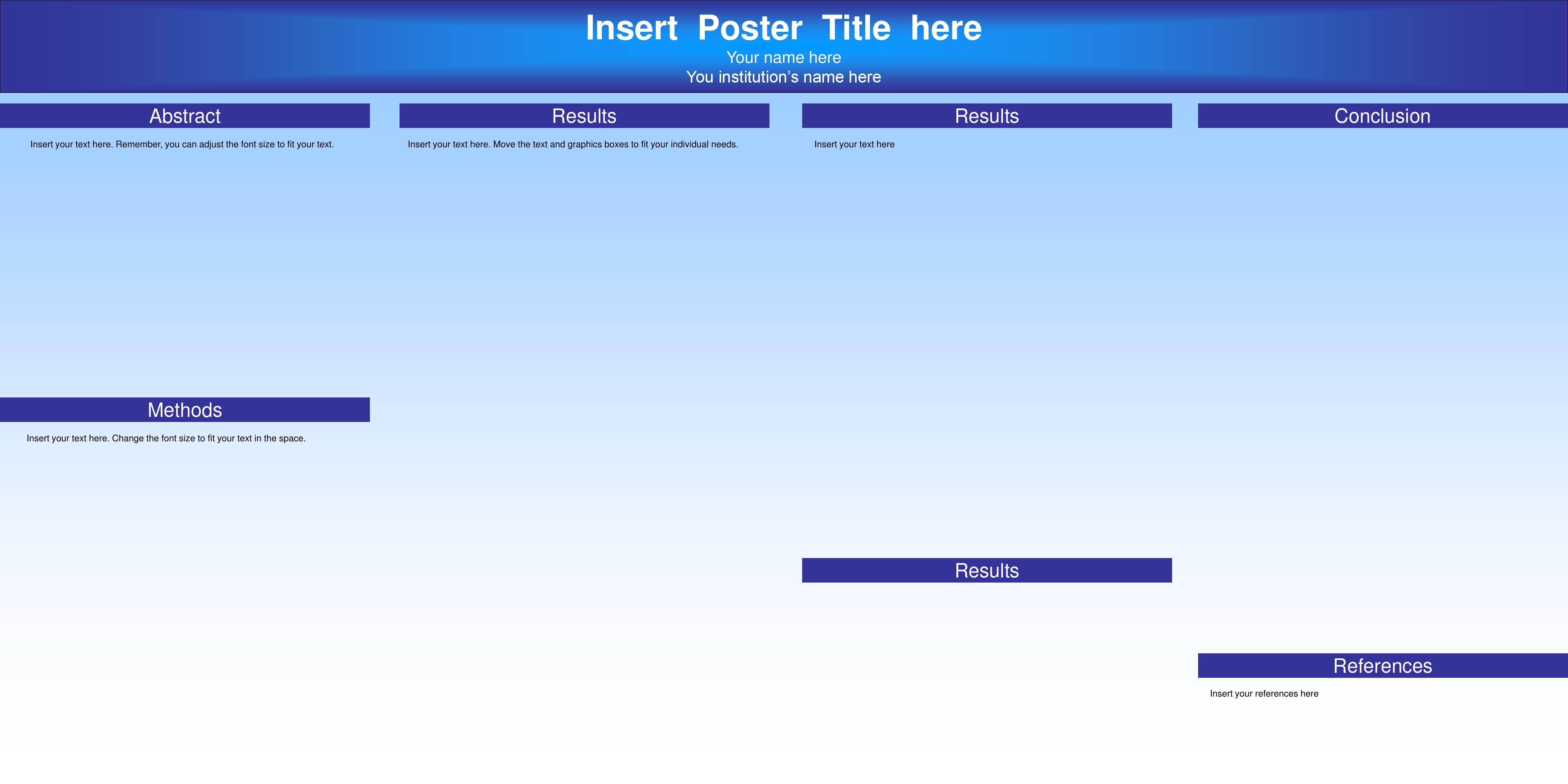 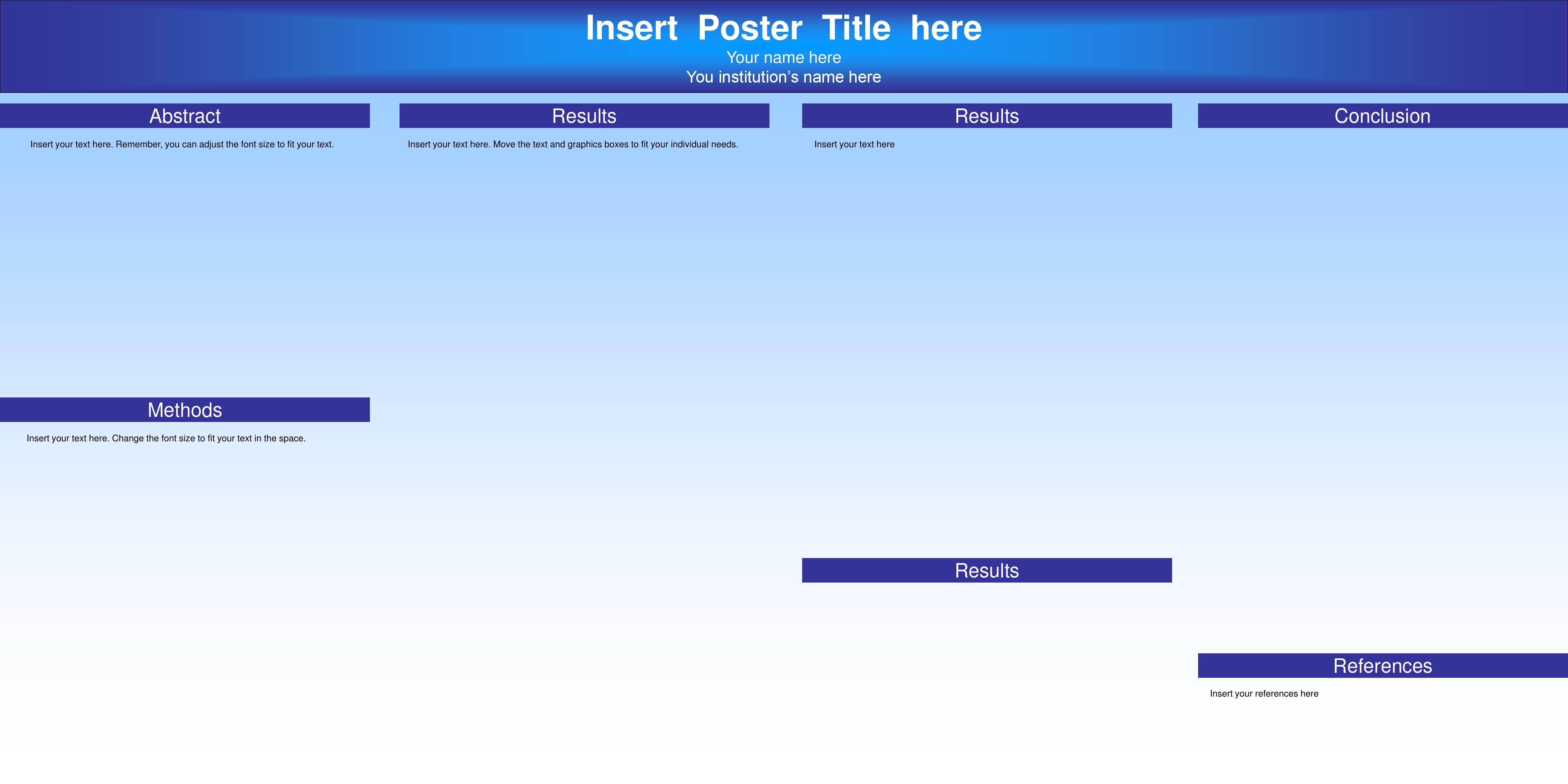 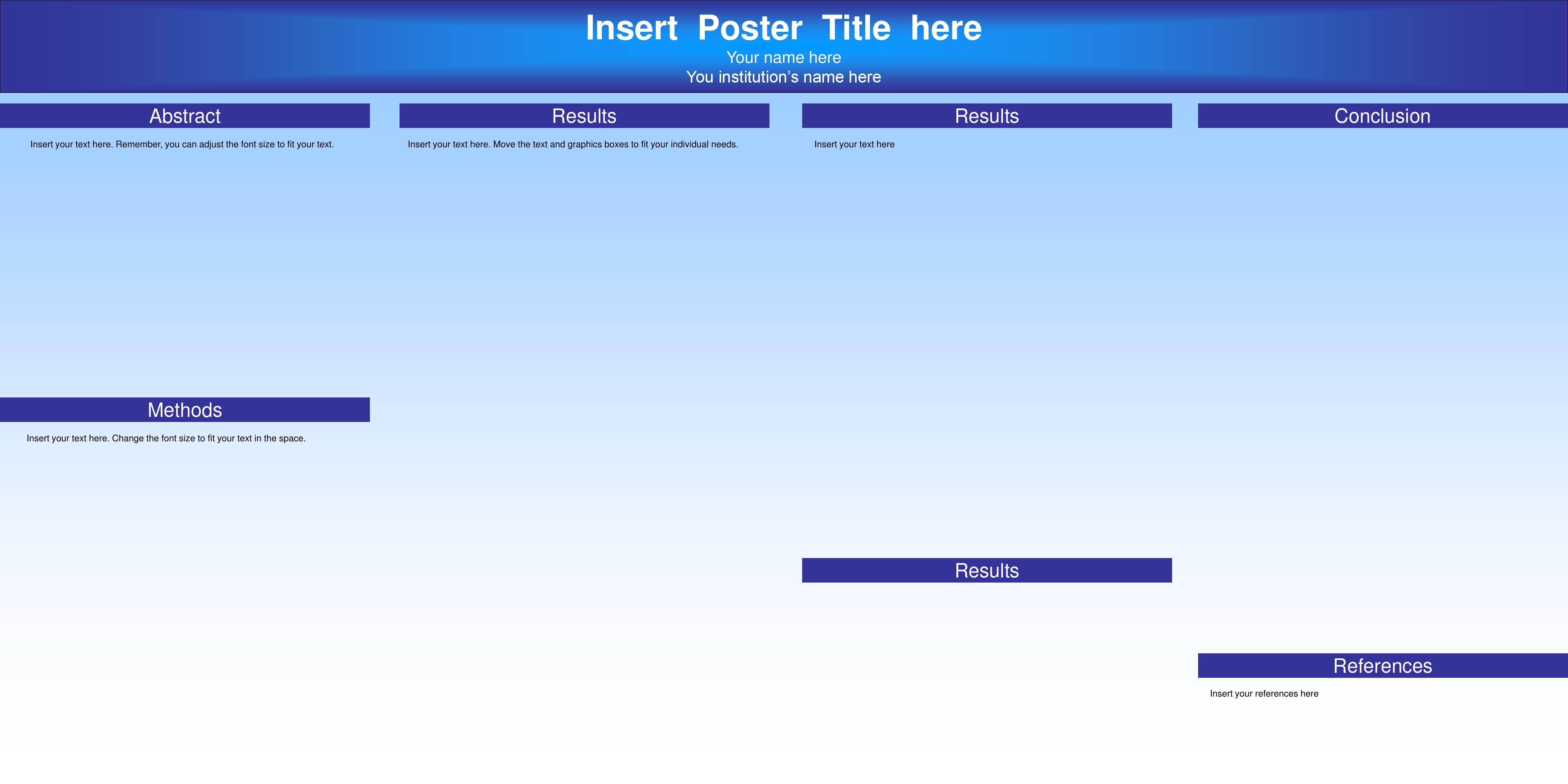 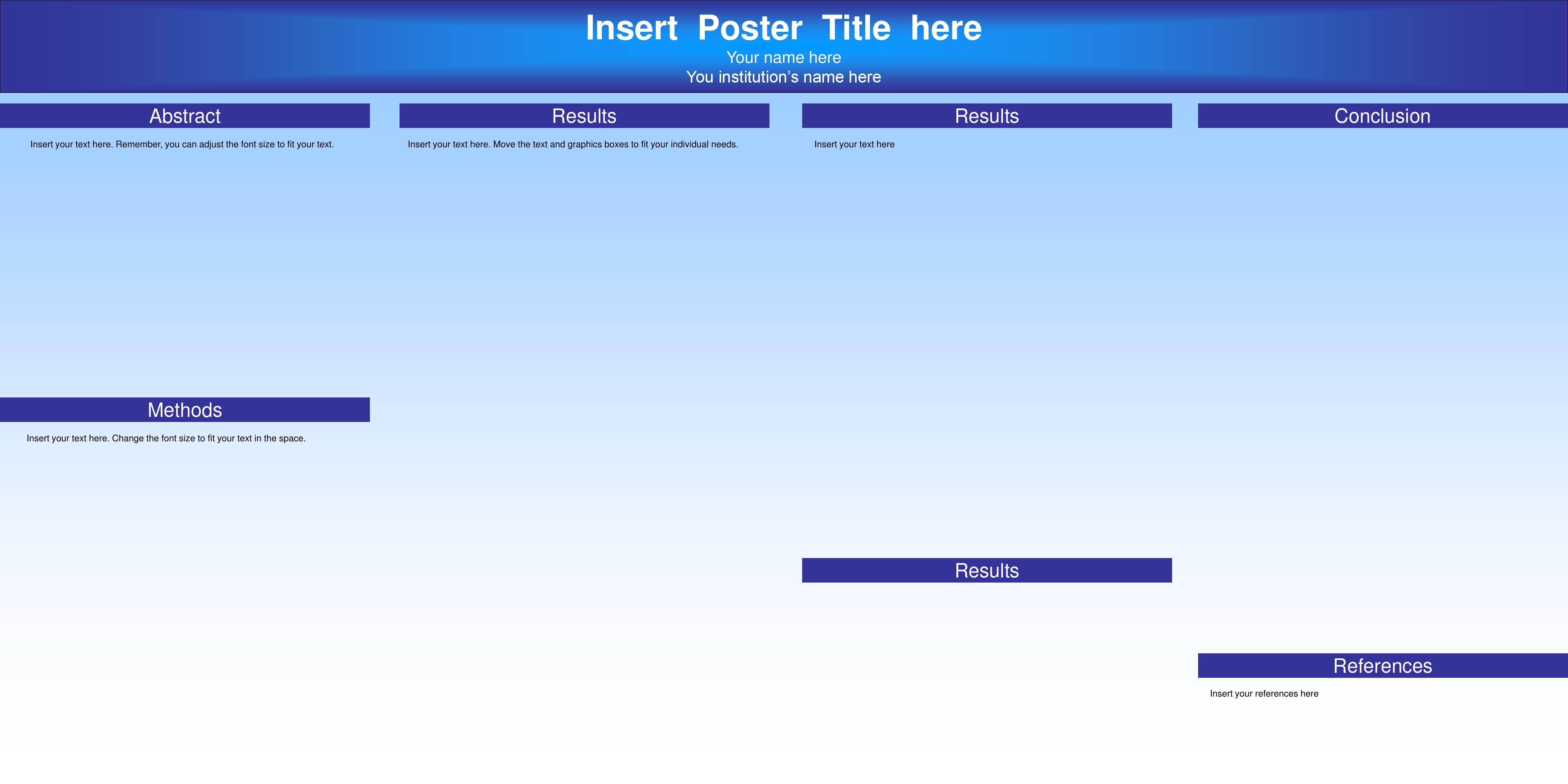 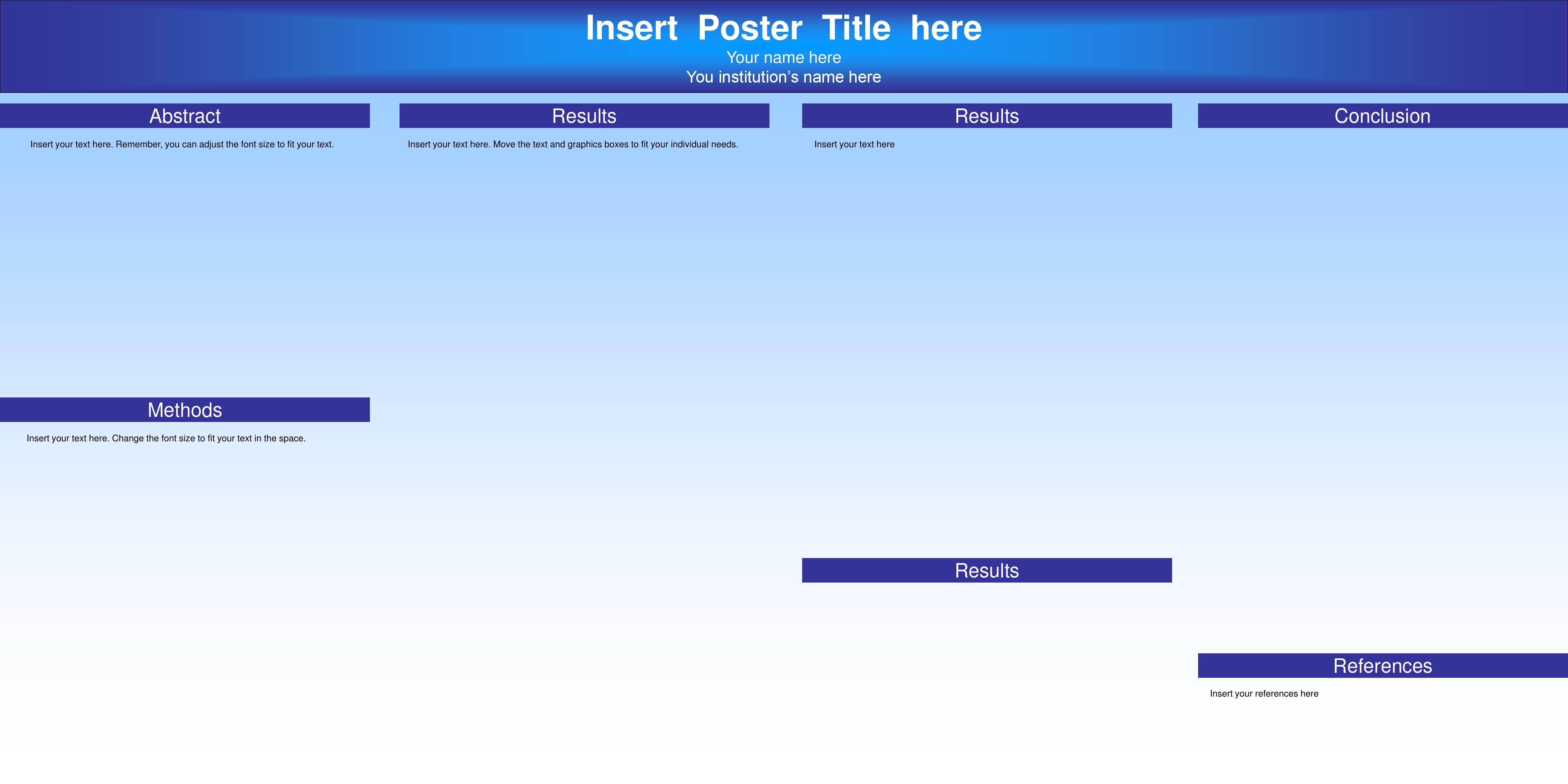 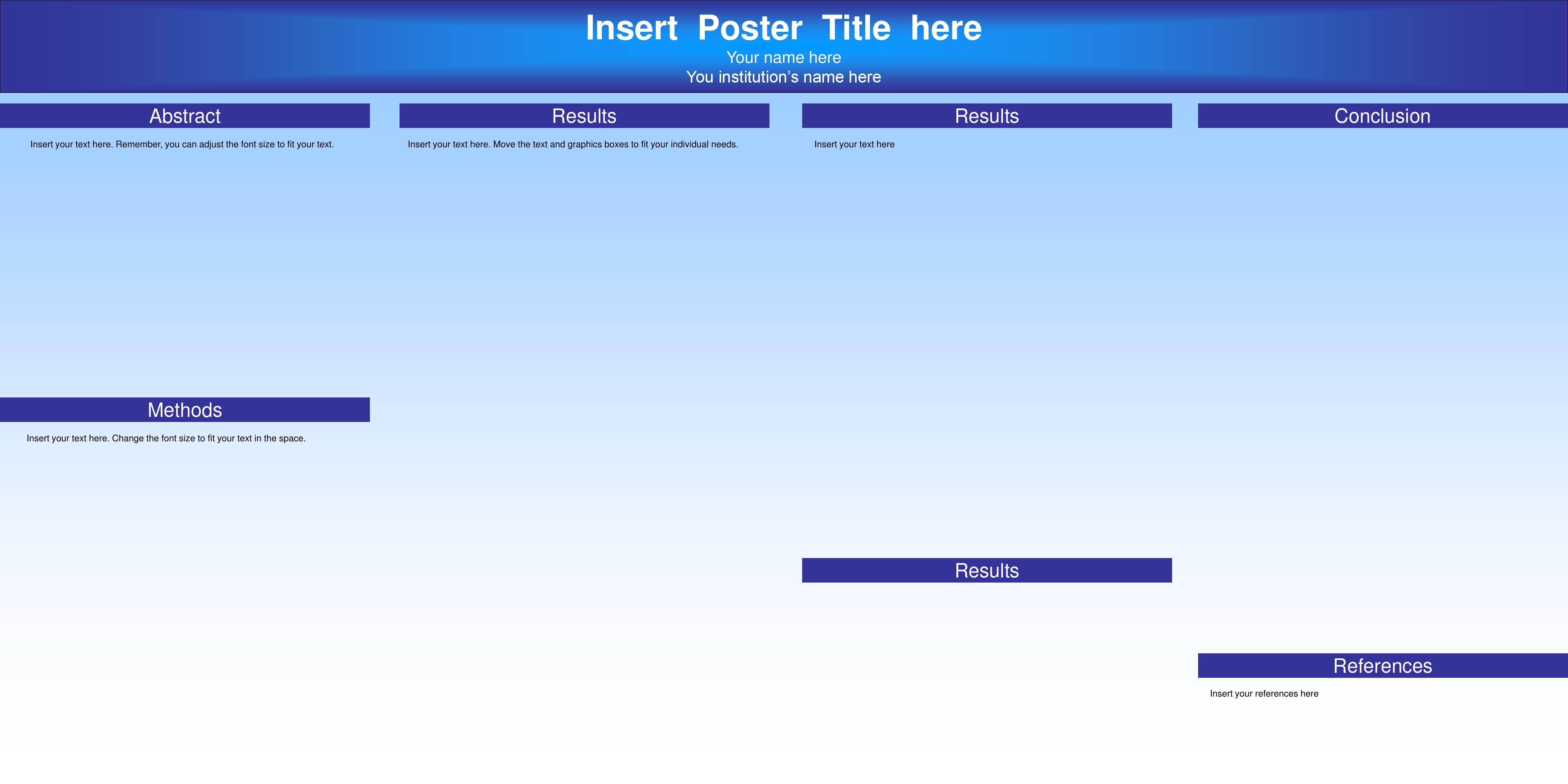 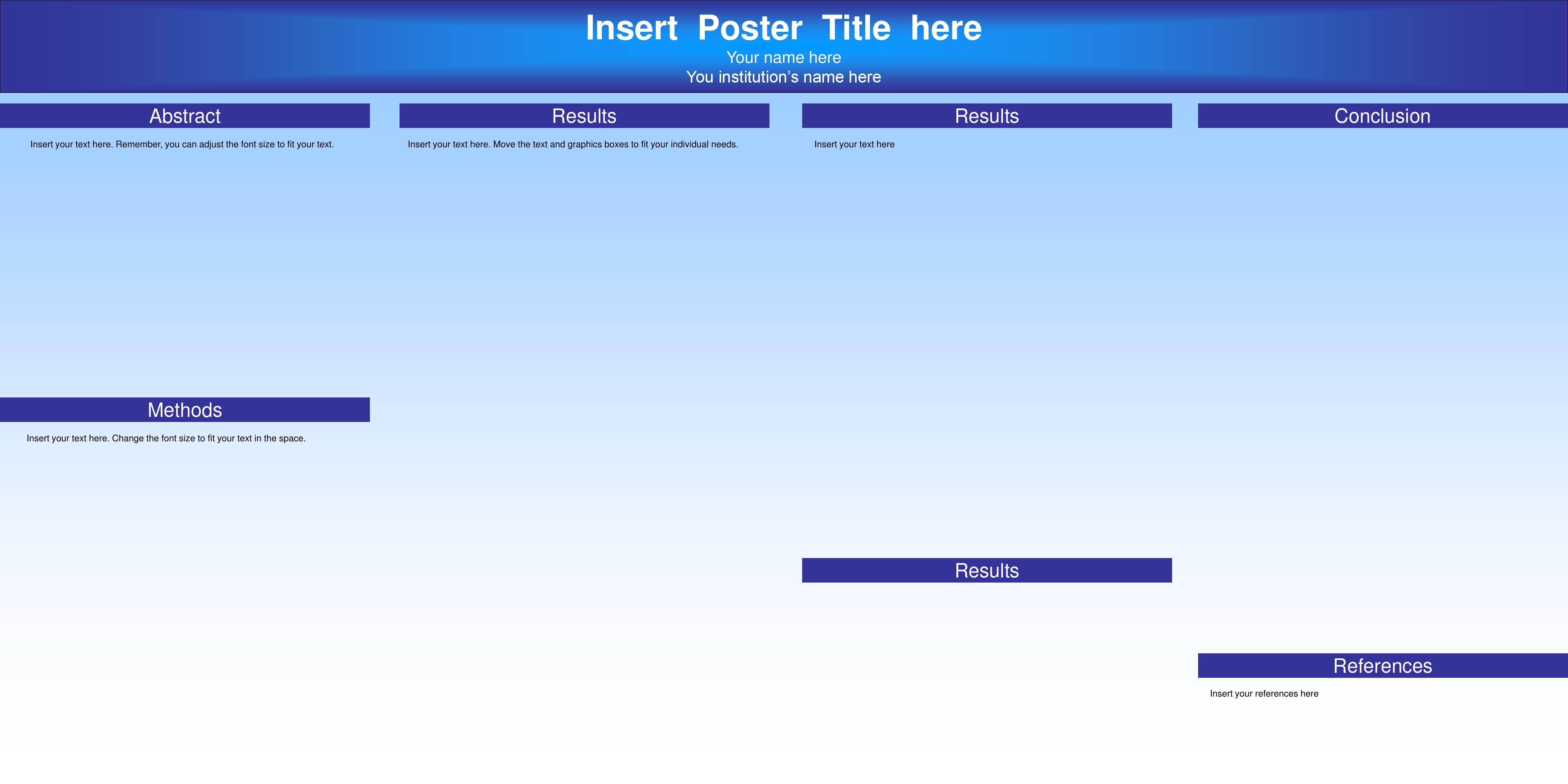 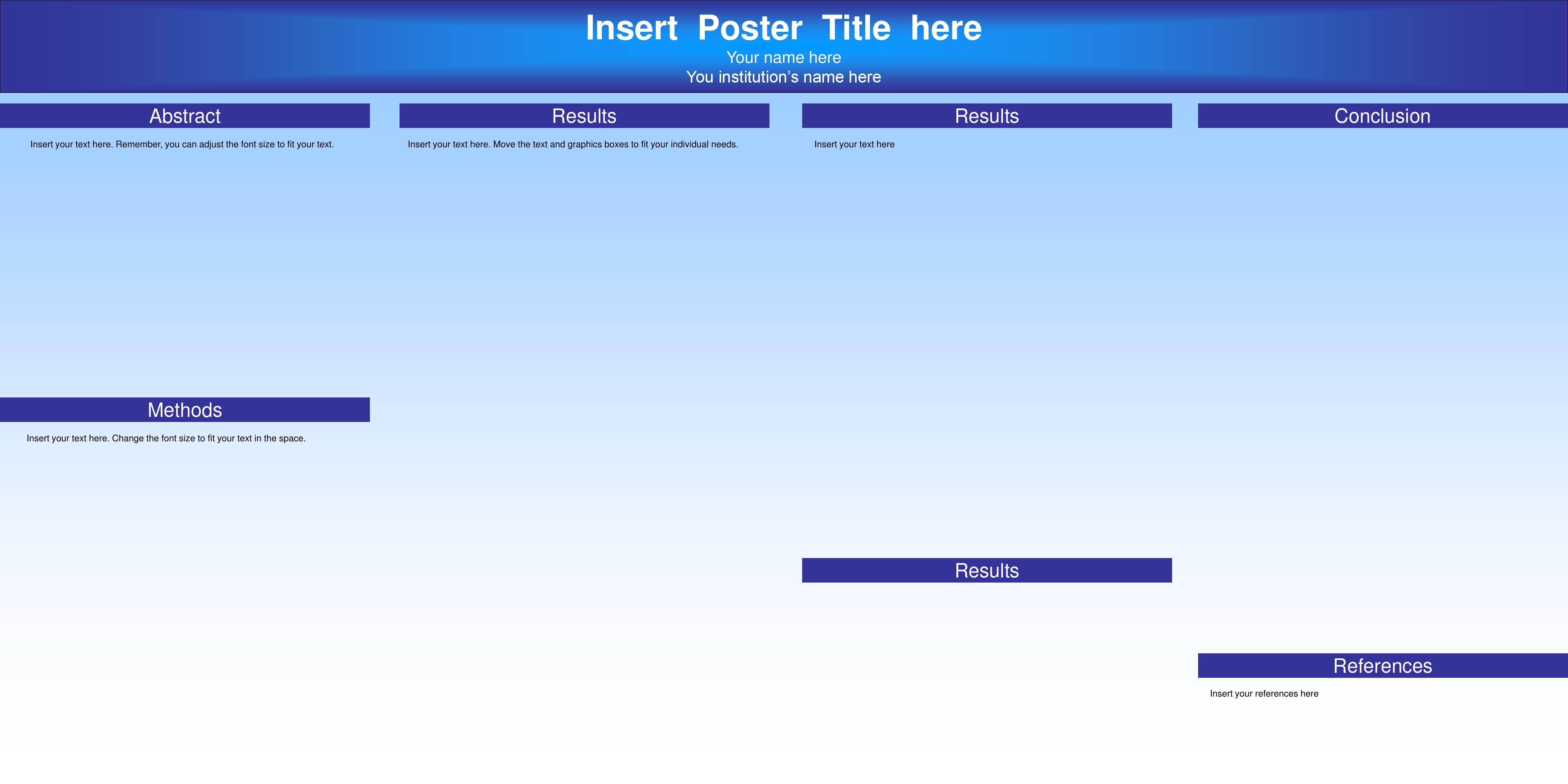 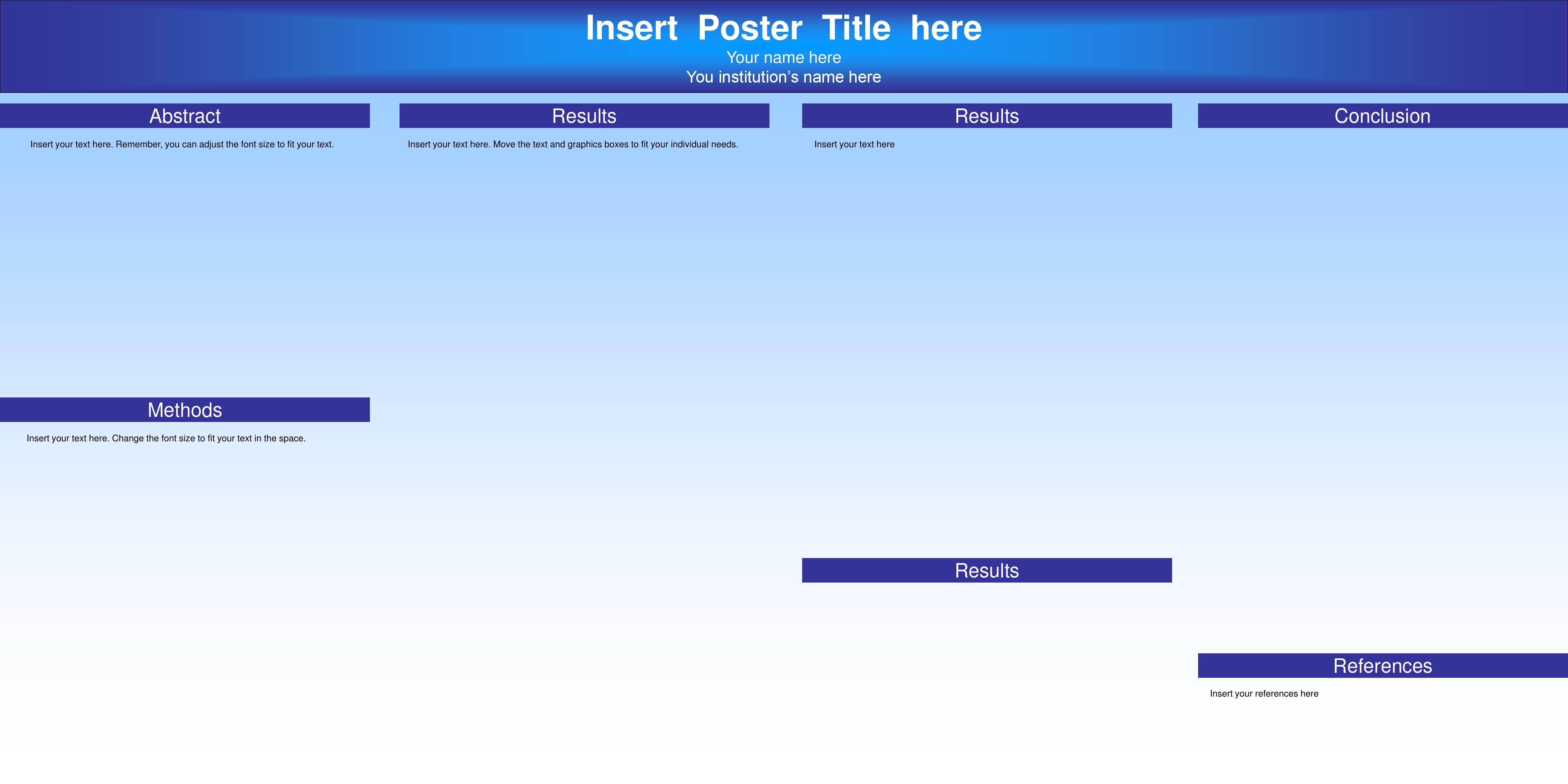 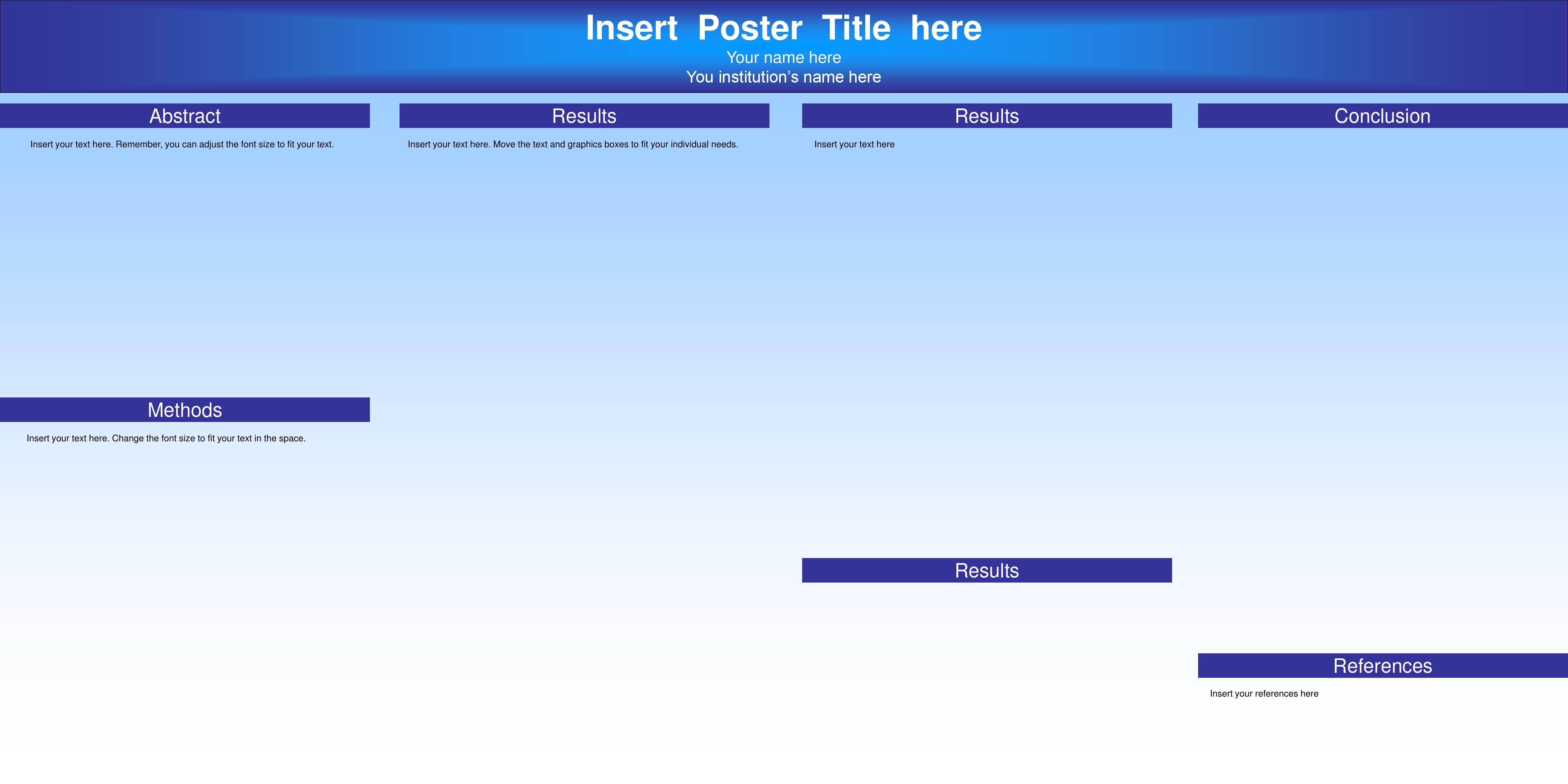 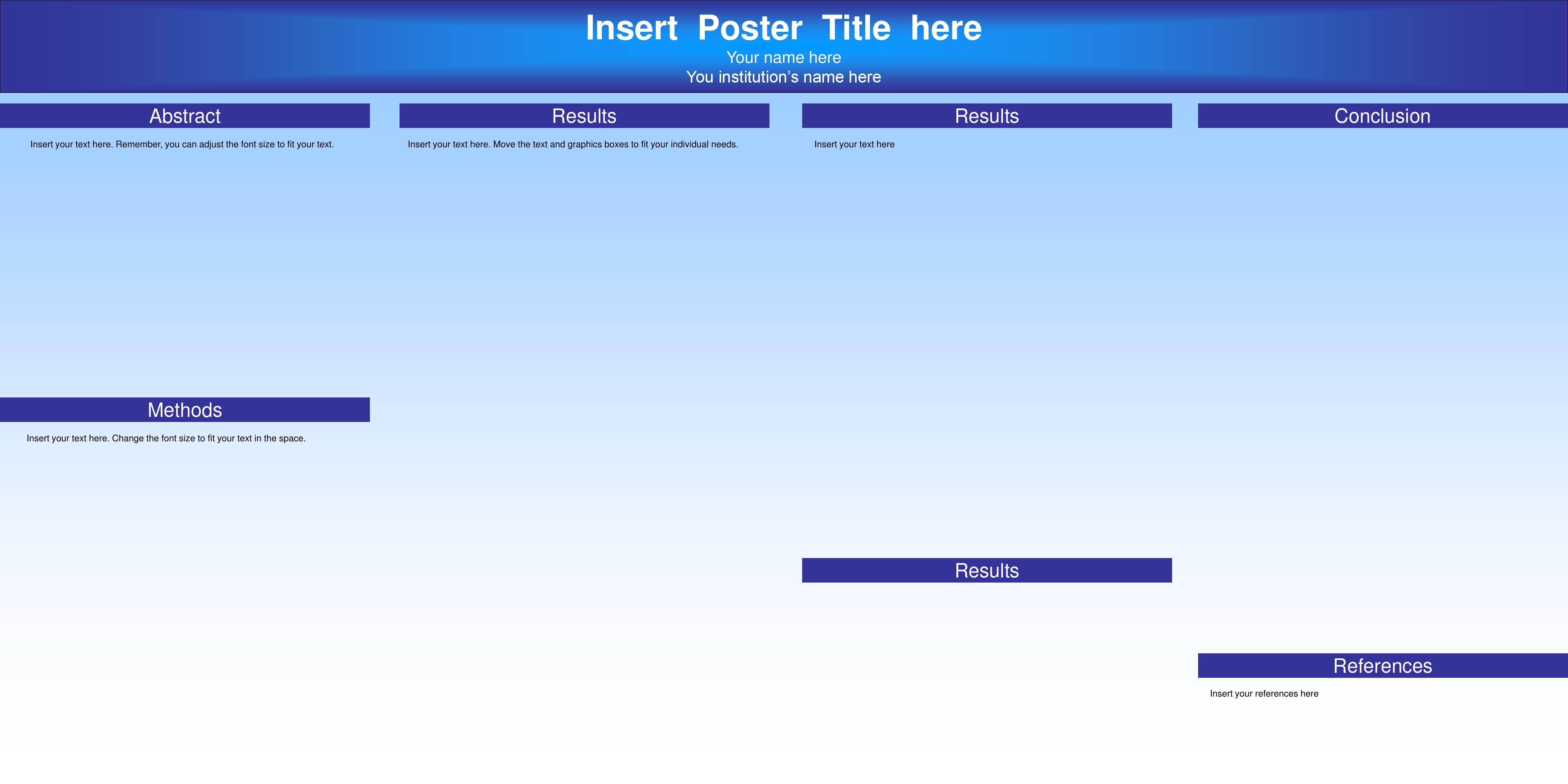 2
为确保通讯网络设施的建设和完备，根据我局下发的《关于加强光纤到户设计的通知》的要求，一是开发建设单位要与项目主体同步委托光纤到户设计；二是设计单位要按照《住房和城乡建设部 工业和信息化部关于贯彻落实光纤到户国家标准的通知》以及《住宅区和住宅建筑内光纤到户通信设施工程设计规范》要求进行设计；三是审图单位应加强对光纤到户设计的审查。凡没有完成光纤到户设计或设计不符合国家标准的，不得出具施工图审查合格意见书；四是光纤到户设计修改必须在施工图设计文件上进行，不得以设计修改通知单的形式进行修改。
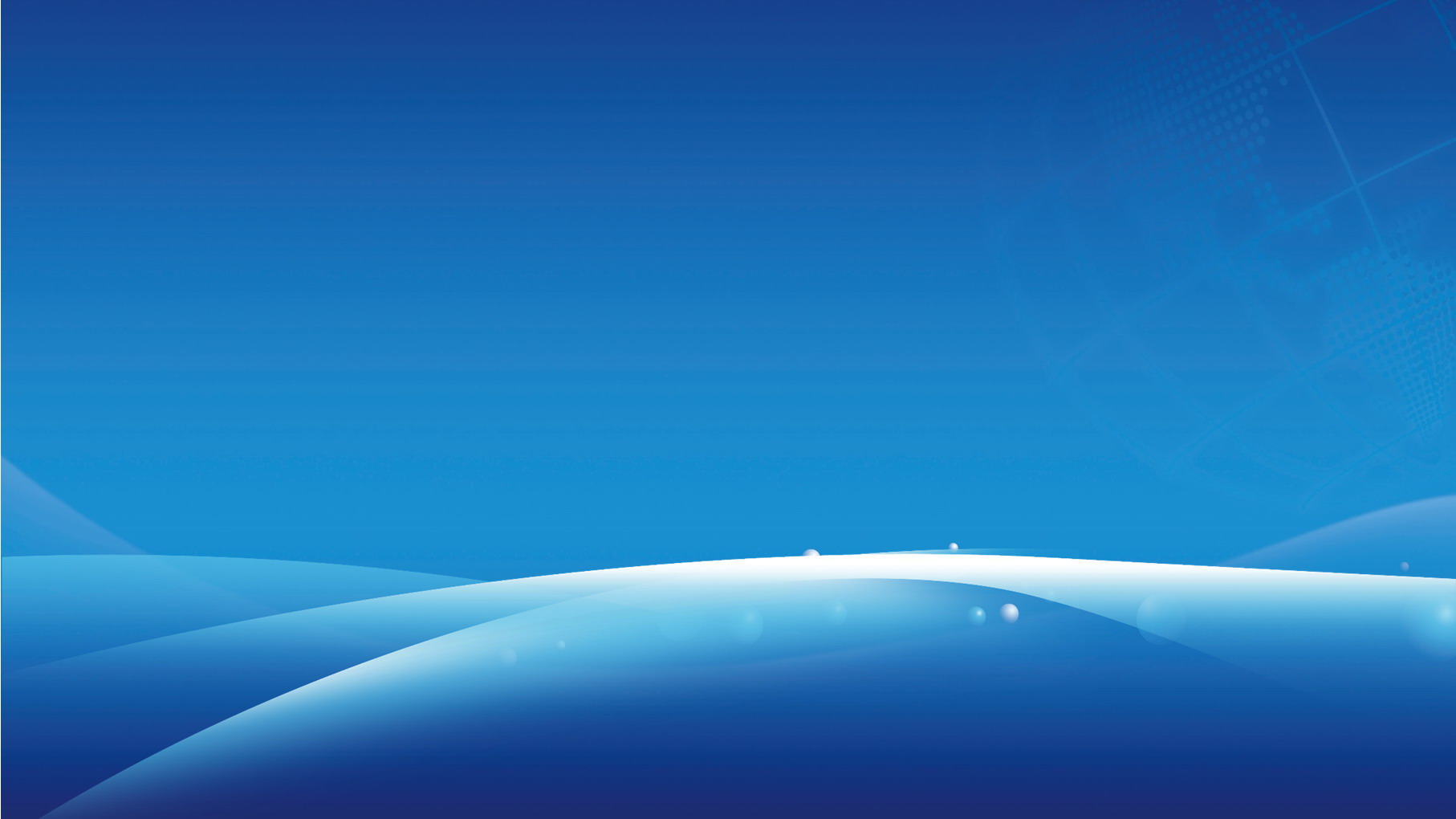 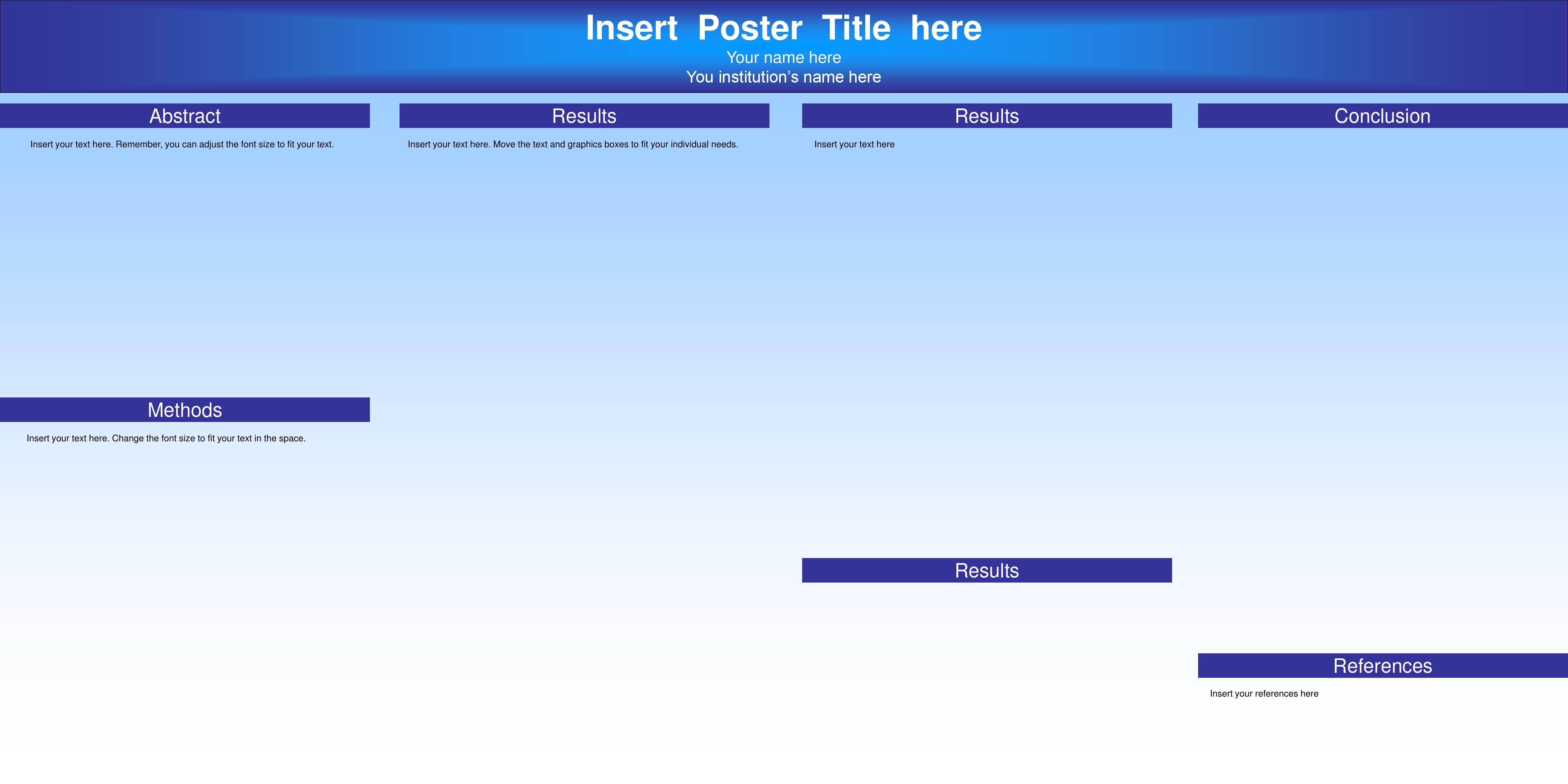 为确保通讯网络设施工程在项目建设过程中同步建设和实施，我们明确了通信网络设施工程属于房屋建筑智能工程的一部分，开发建设单位在组织建设该设施到完成该工程的过程中，要严格按照相关标准建设，同时质量监督部门《住宅区和住宅建筑内光纤到户通信设施工程及验收规范》予以监督该工程的实施过程。
3
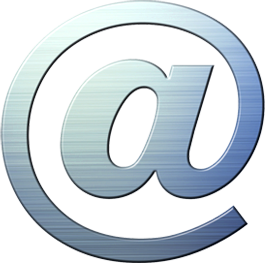 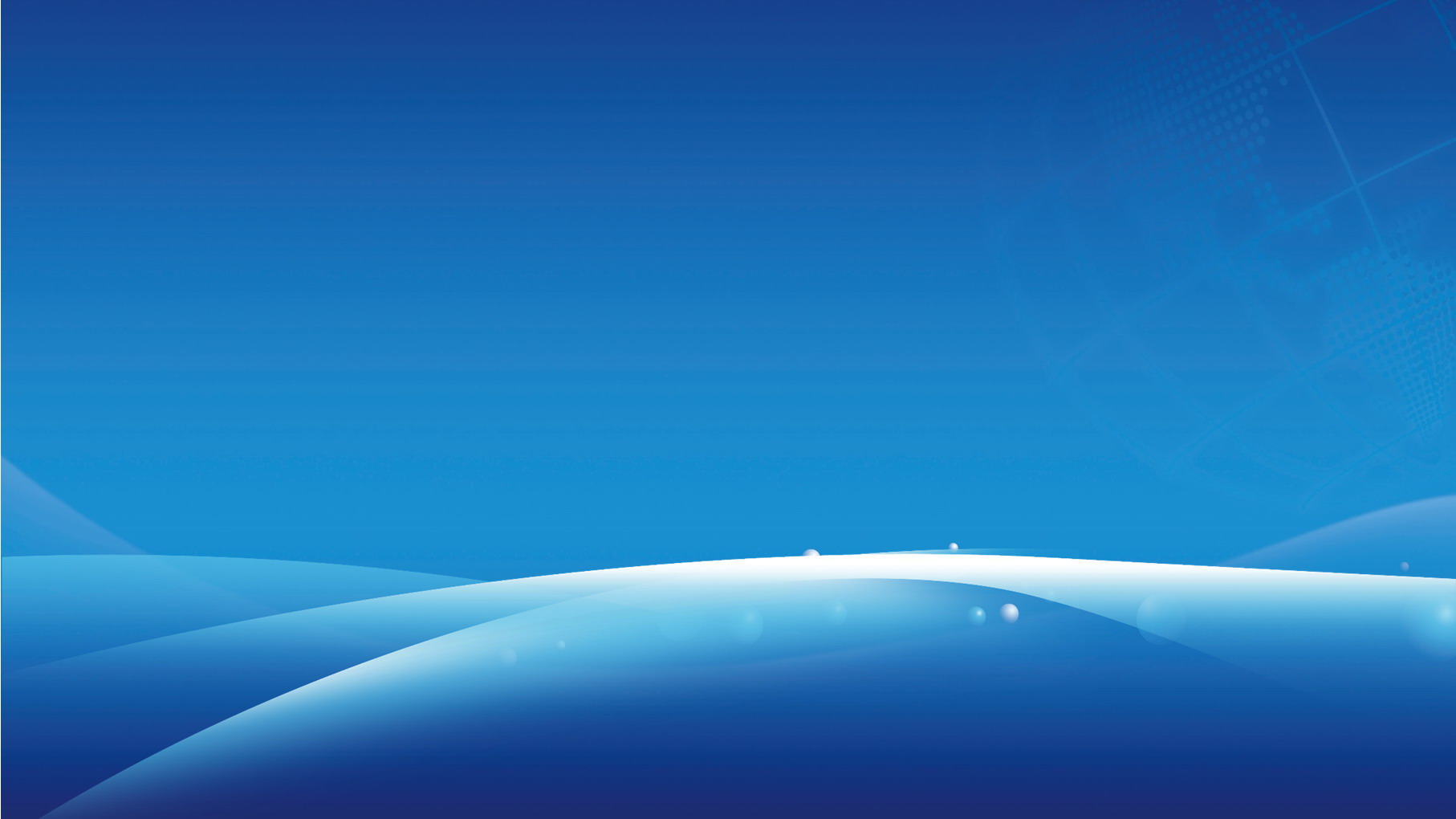 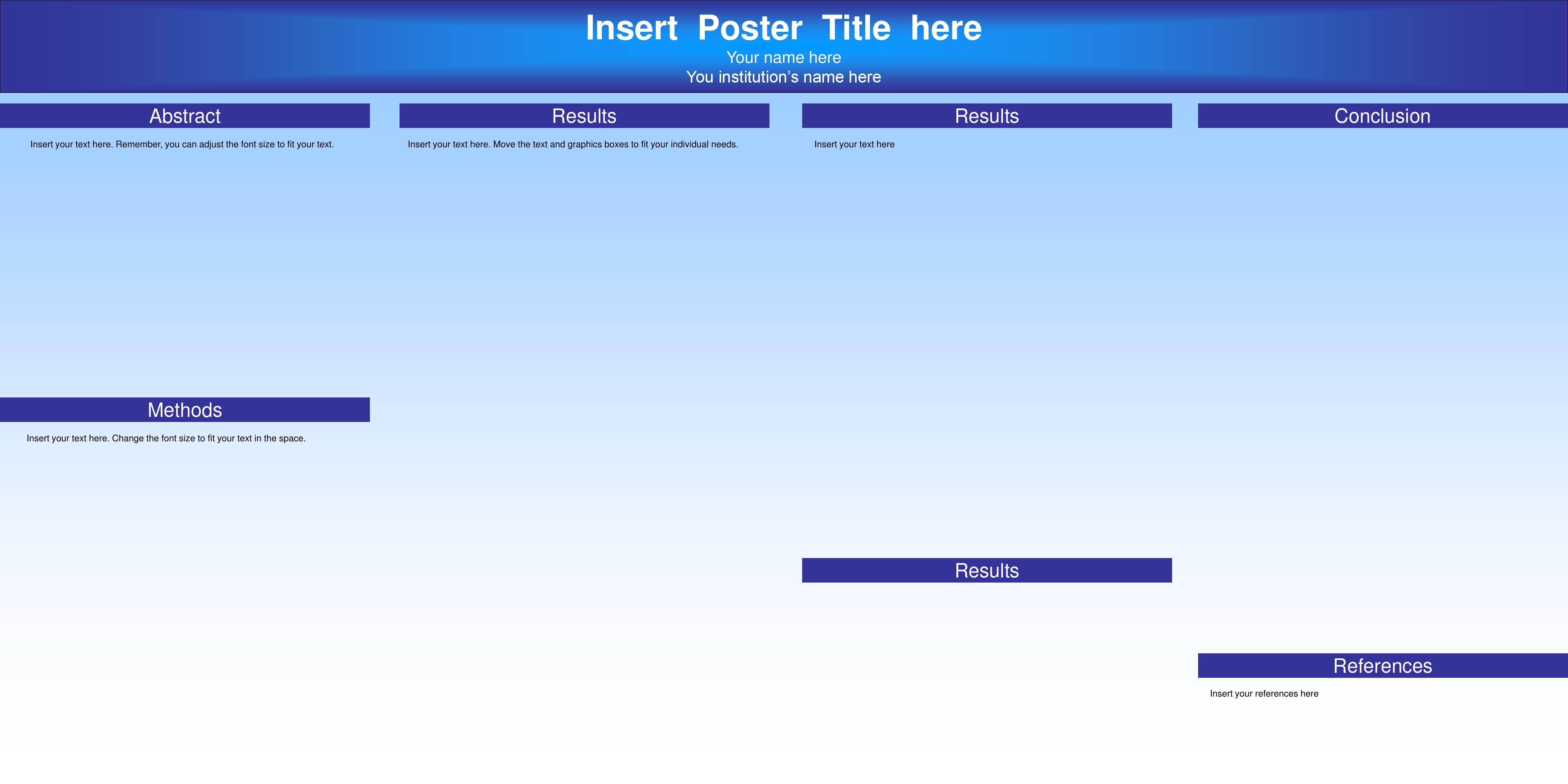 明确了通讯网络设施工程在验收合格后，各方的权利和义务。开发建设单位要将该设施全部移交物业服务单位；物业服务单位负责日常维护工作；该设施的所属权归全体业主所有；任何一家通信网络运营商经全体业主同意后，都可以进入住宅小区使用该设施；同时开发建设单位和物业服务单位不得违规与第三方签订独家垄断通信网络设施协议或收取国家规定以外的费用。
4
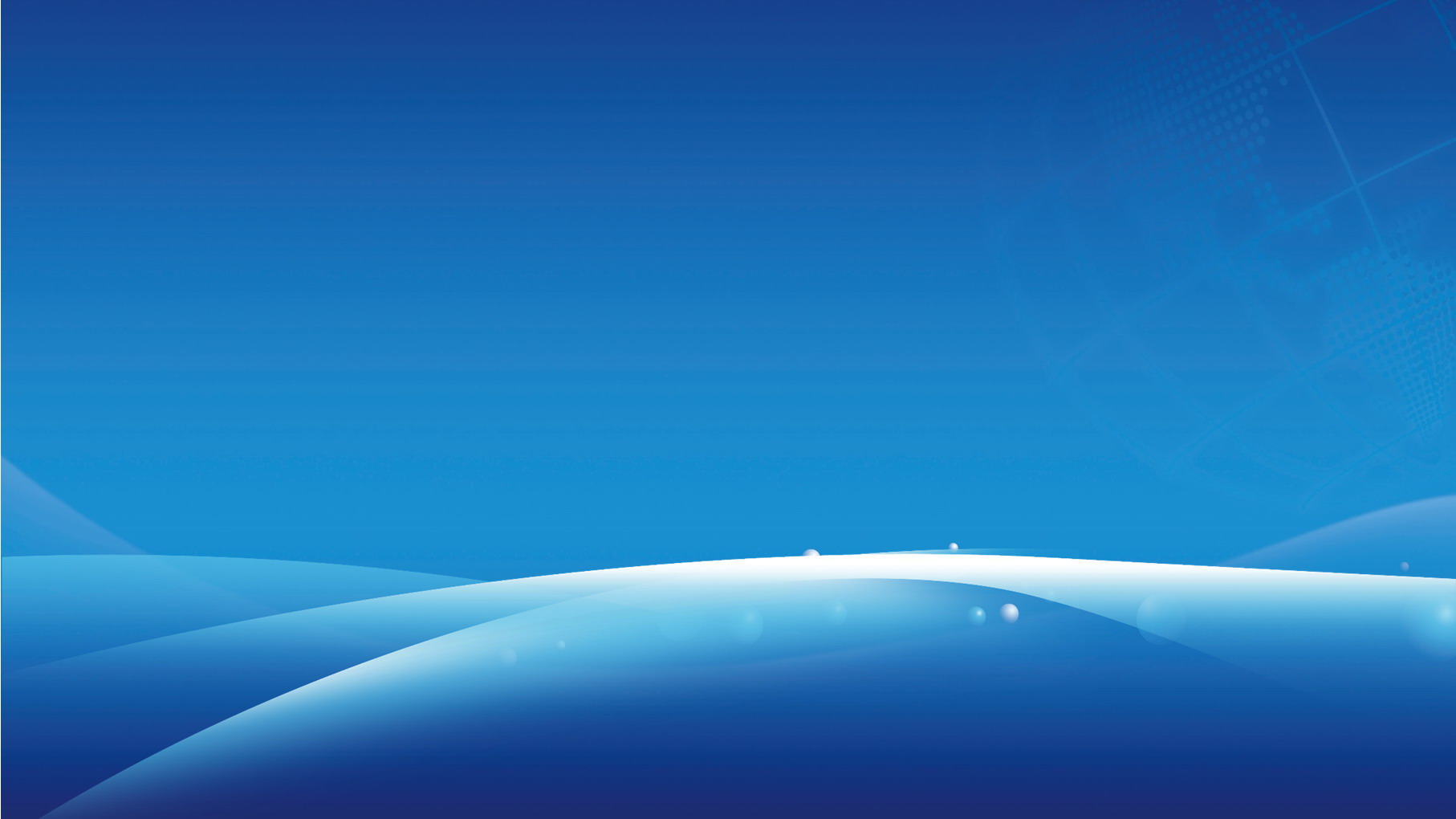 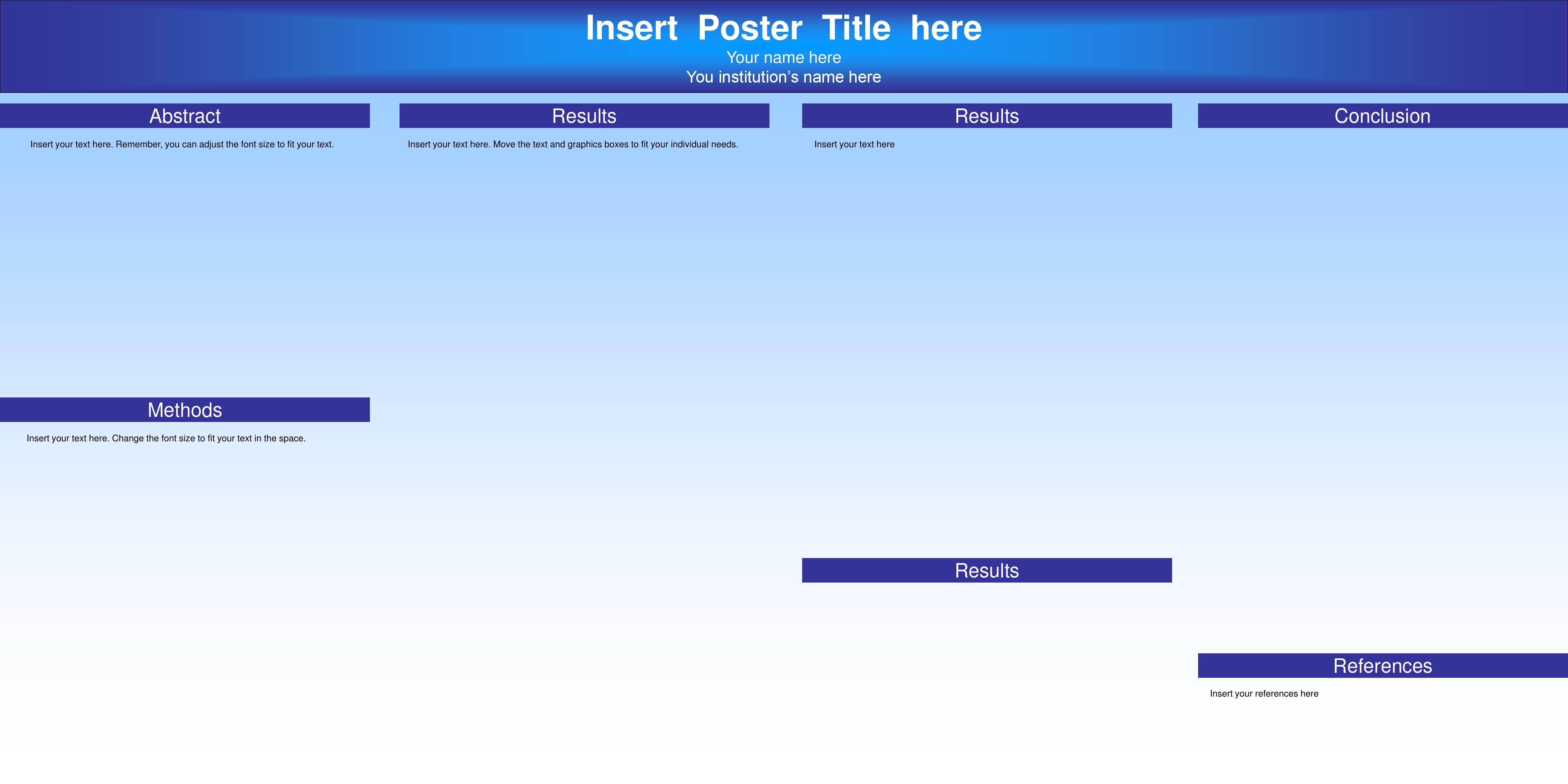 5
对违反规定的单位和个人进行的管理和处罚。一是由政府通信网络管理部门以及市场监管部门按照相关法律、法规进行管理和处罚；二是由建设行政主管部门对开发建设、设计、审图单位的违法违规行为责令整改和信用监管；三是房产管理部门对物业服务单位依法进行处理。

政策联系人：市城乡建设局  李宁；电话：22565261